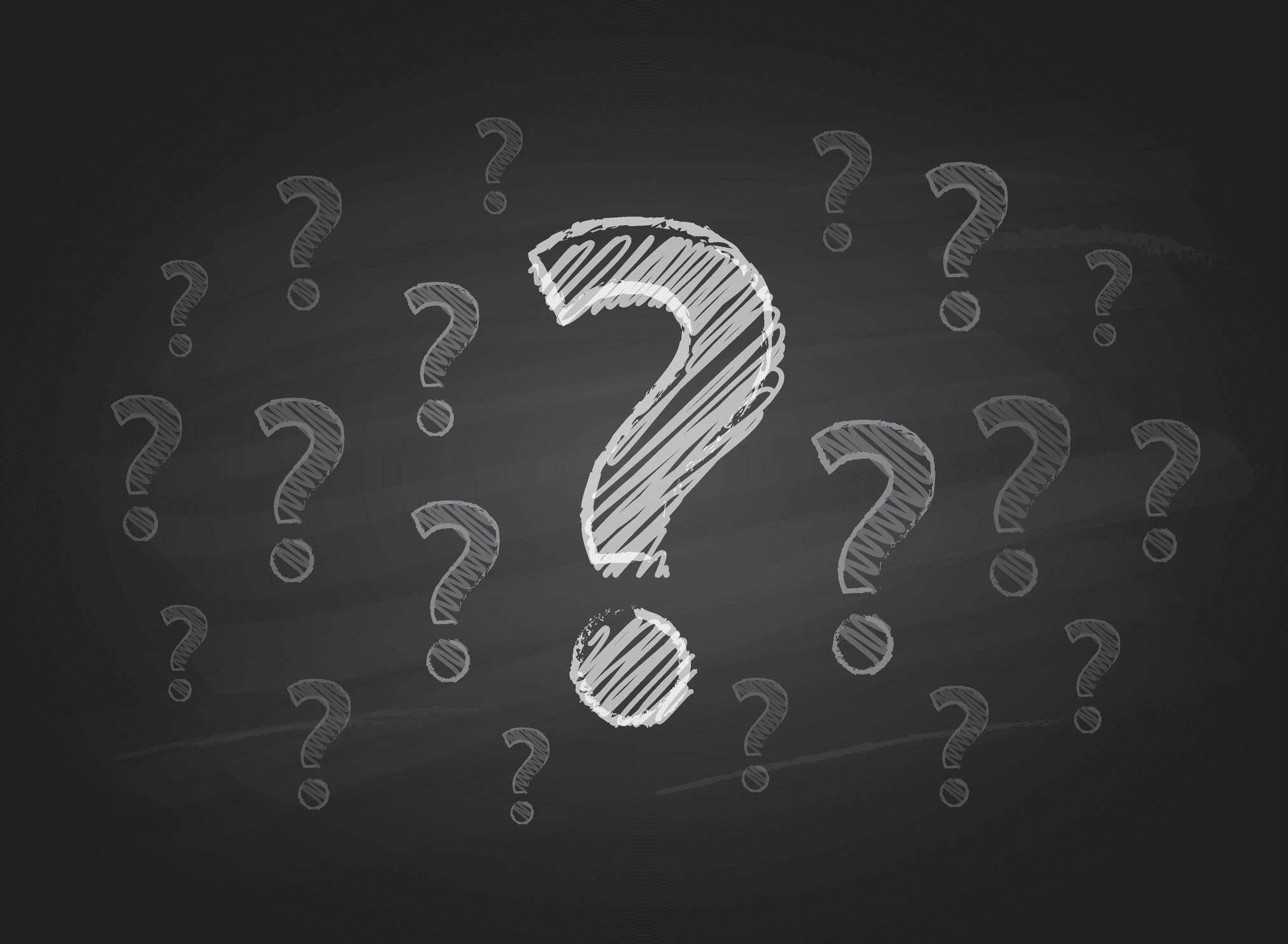 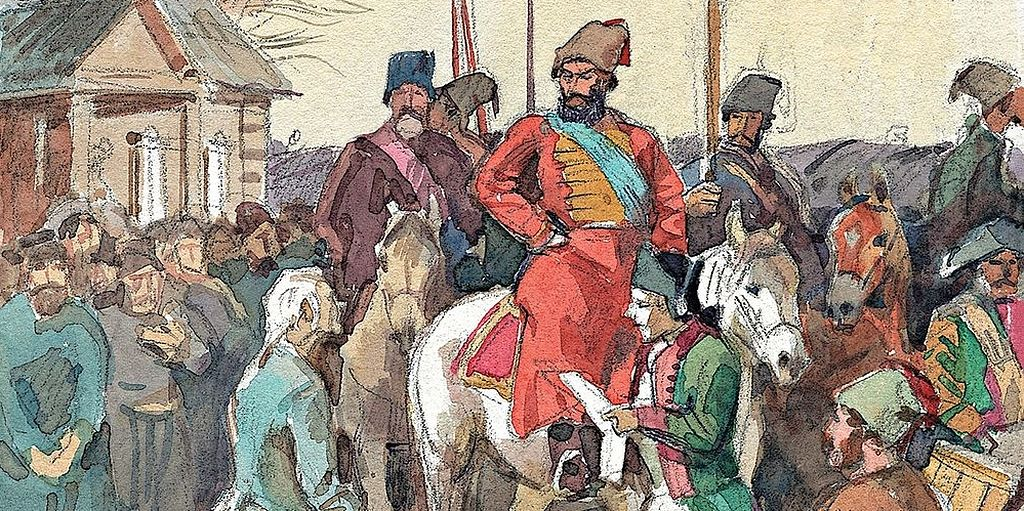 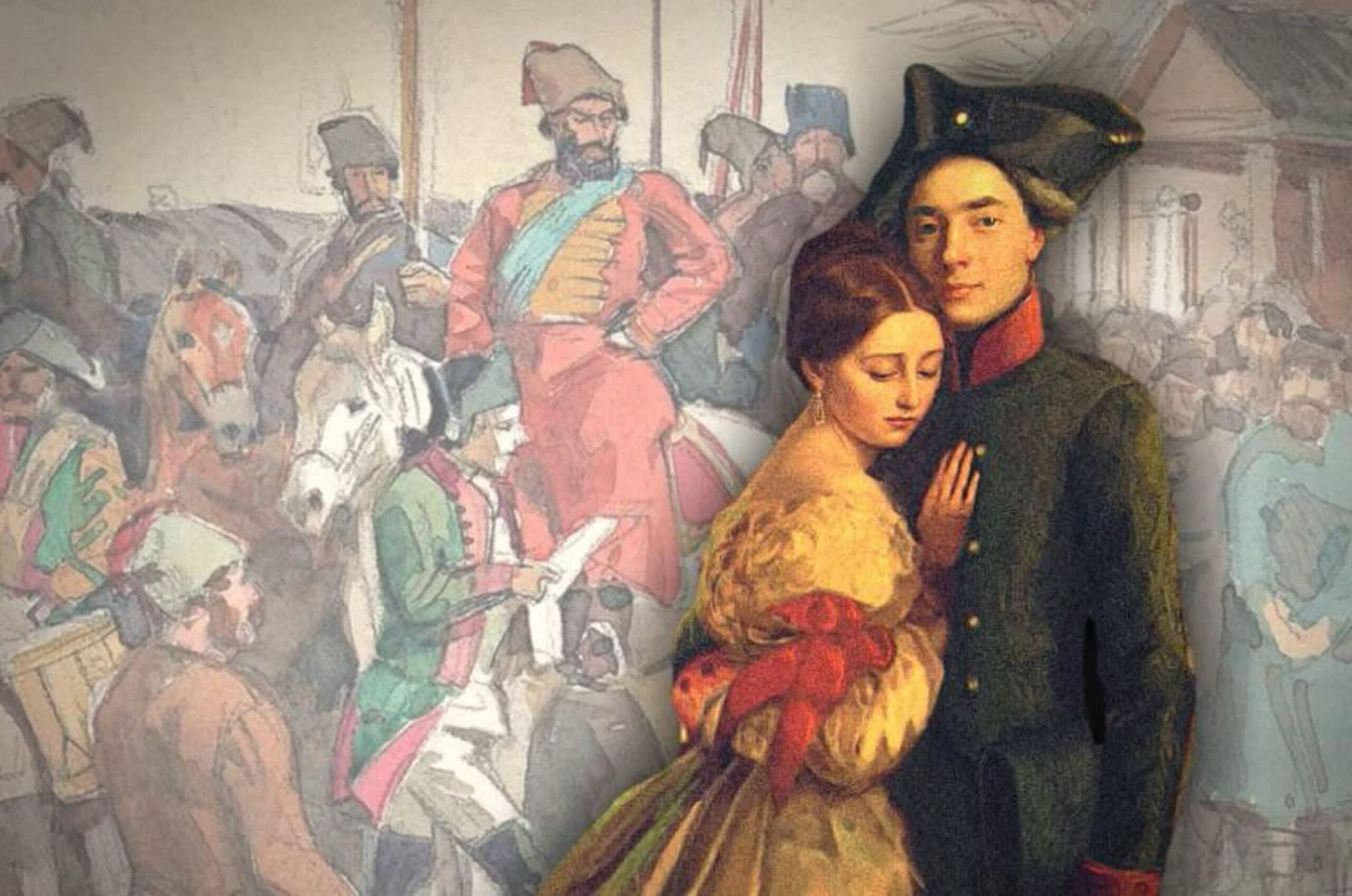 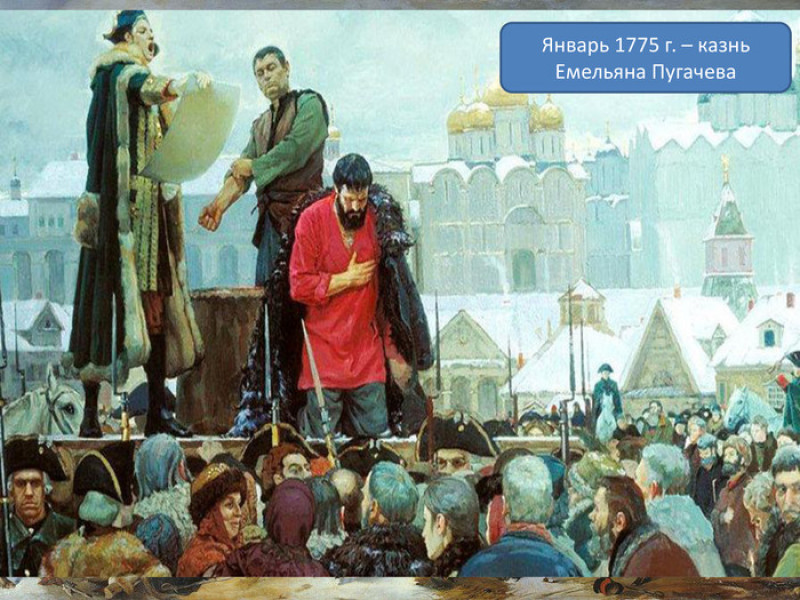 Так «заступник» бедных, 
обездоленных
Захватил всю власть в свои он
рученьки,
Разозлил тем самым — он дворянский
род!
Натравил против себя царский
престол!
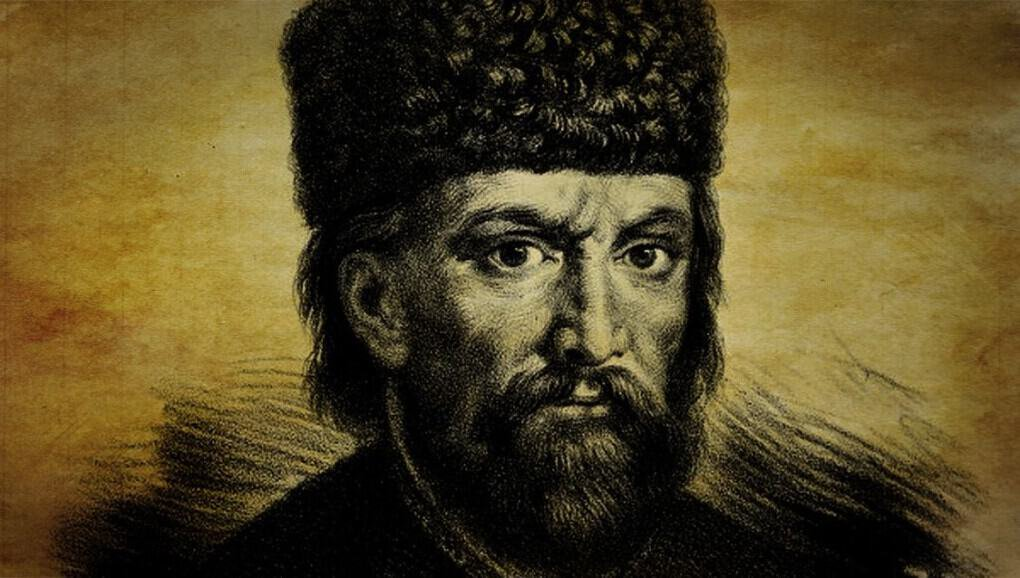 Емельян Пугачёв: 
от простого казака 
до народного героя
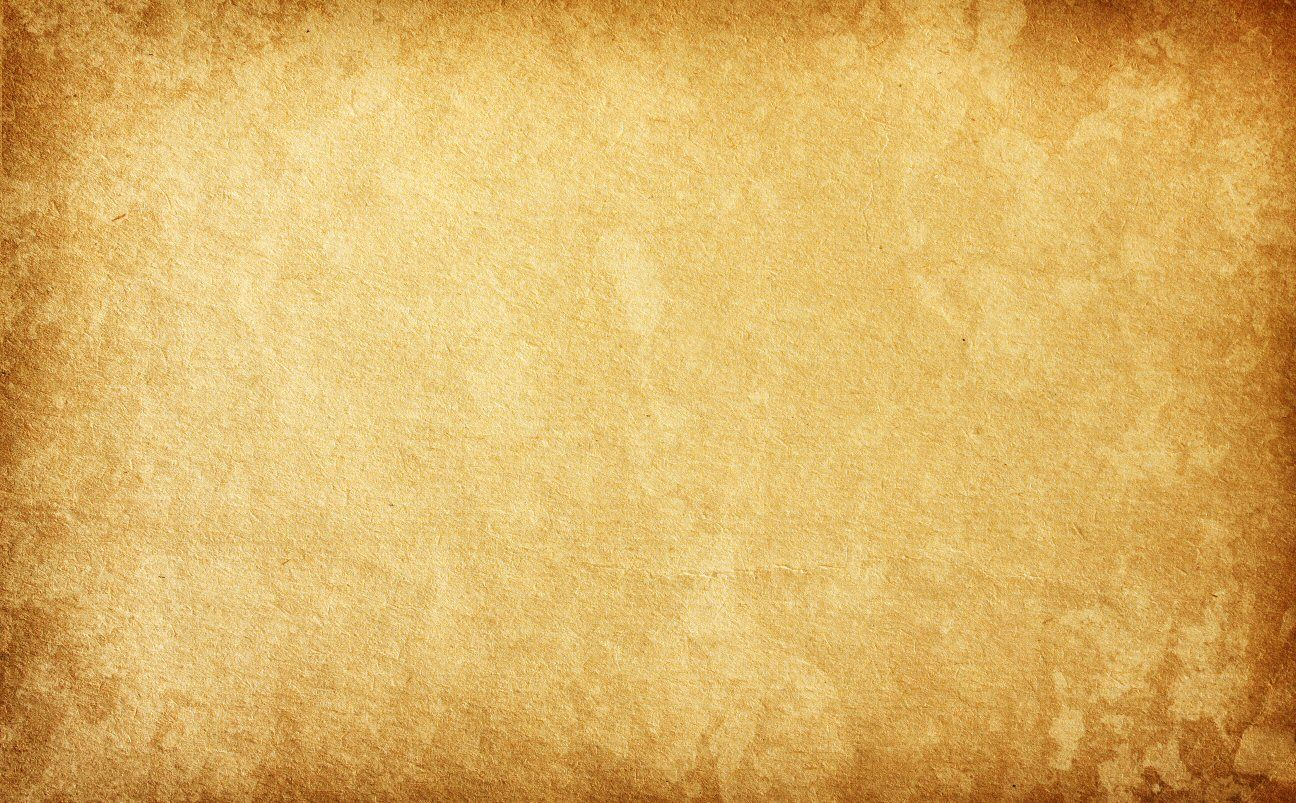 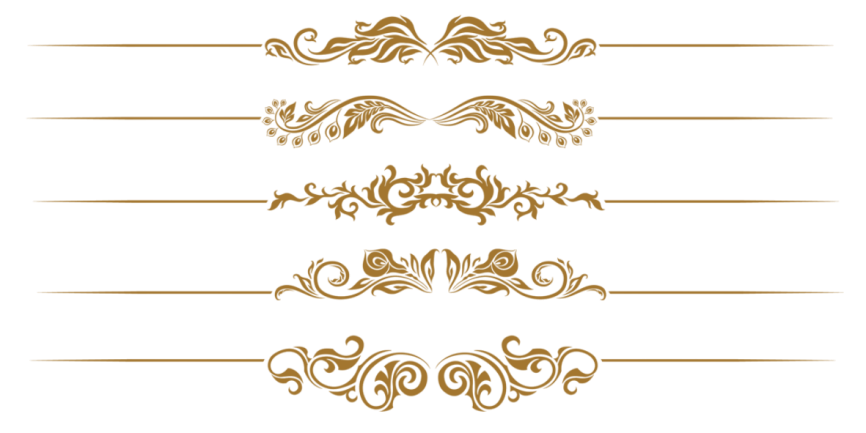 Работа со статьёй

«История Пугачевского бунта» А.С.Пушкин, 1834
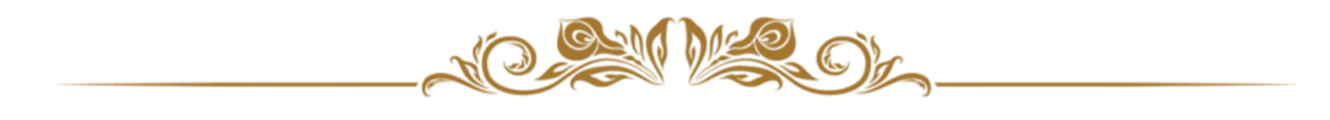 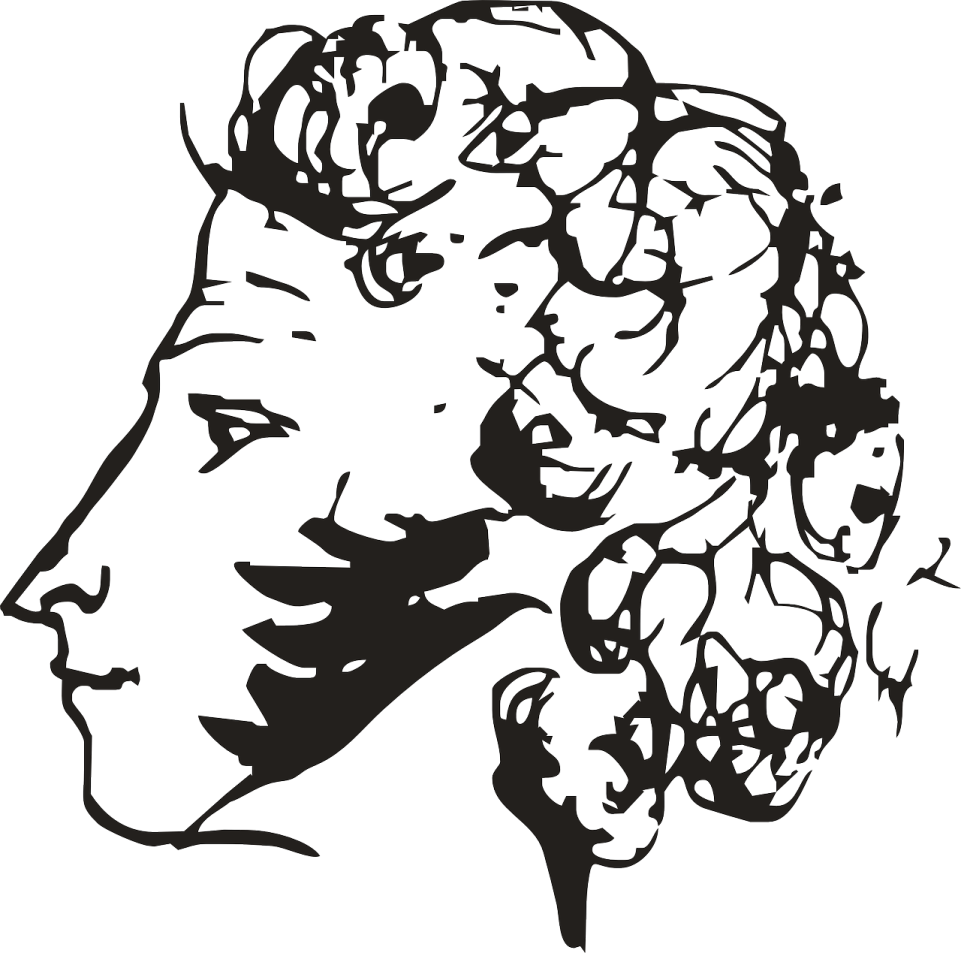 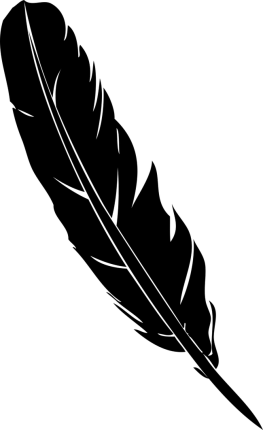 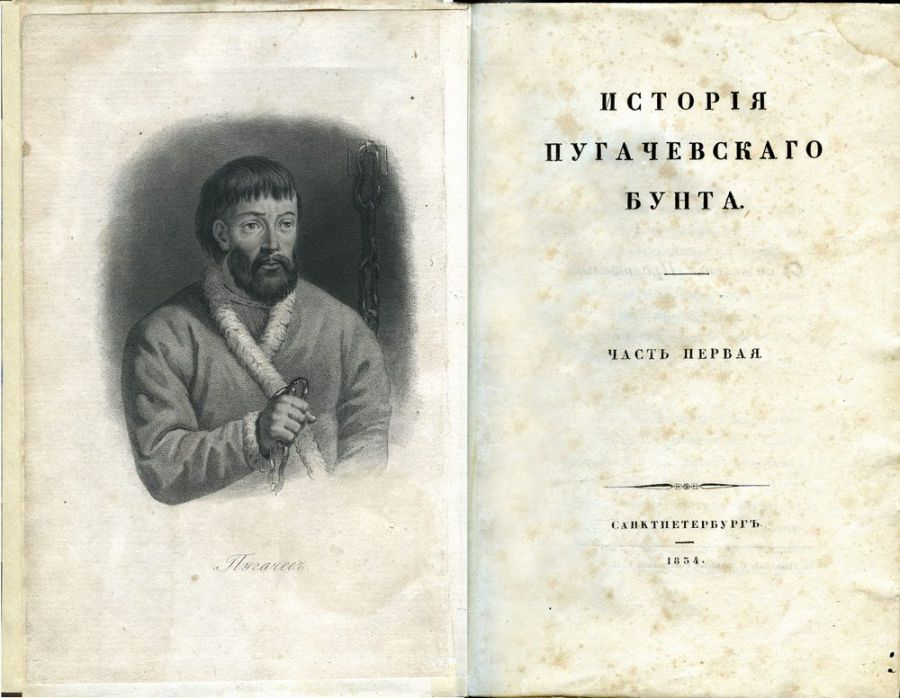 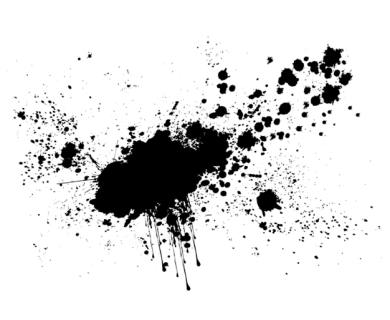 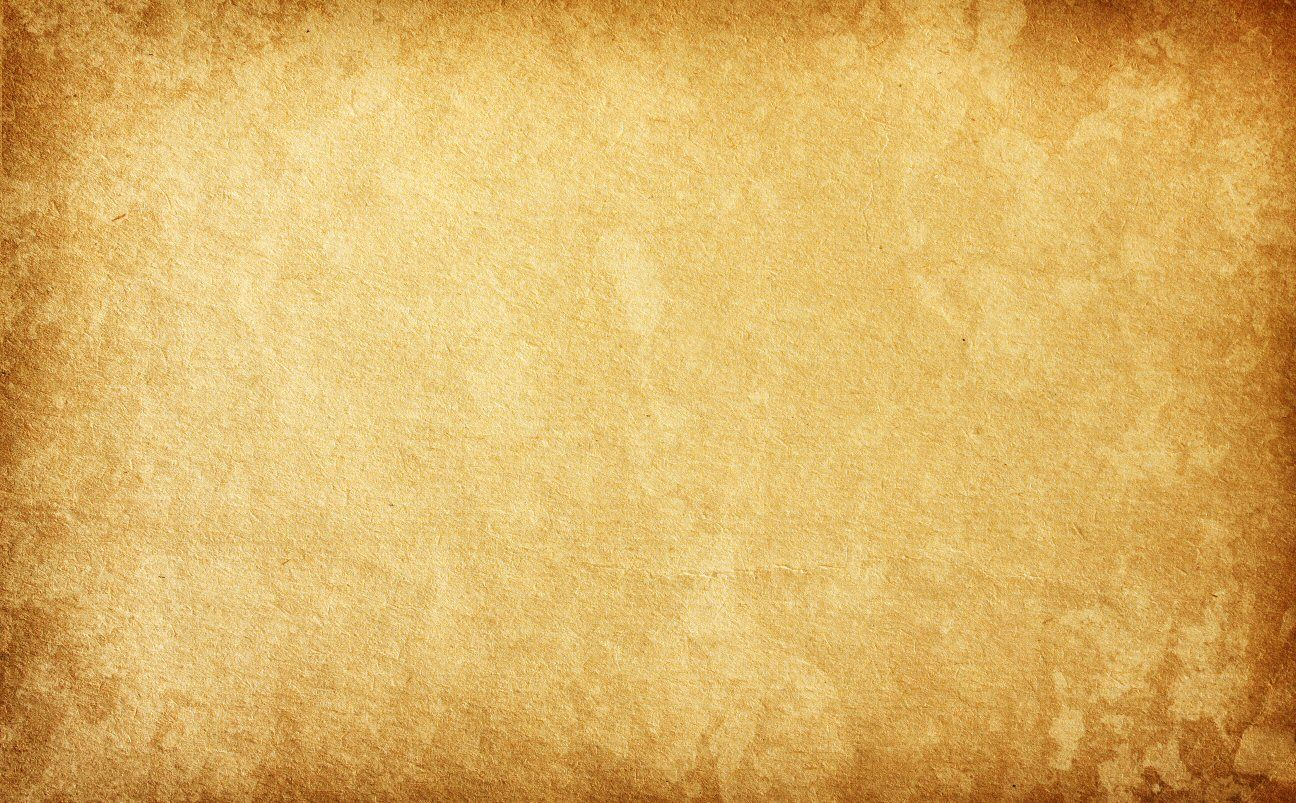 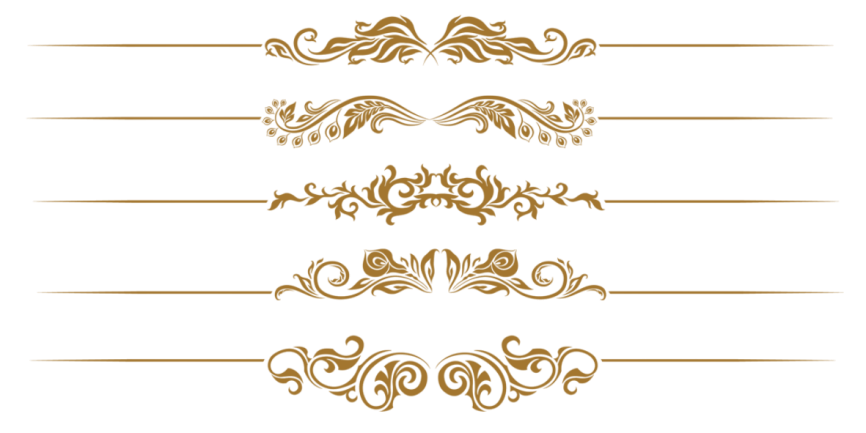 Работа с манифестом Е. Пугачева
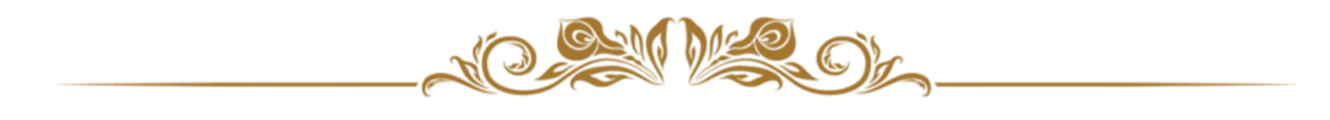 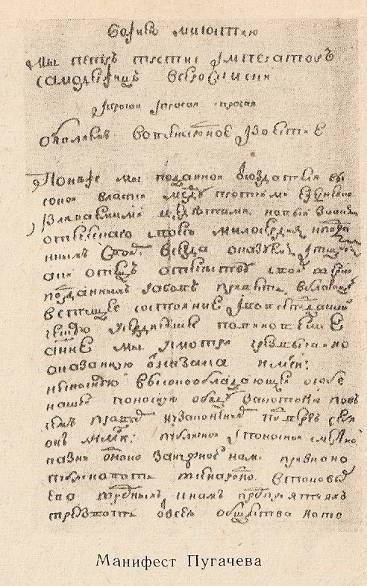 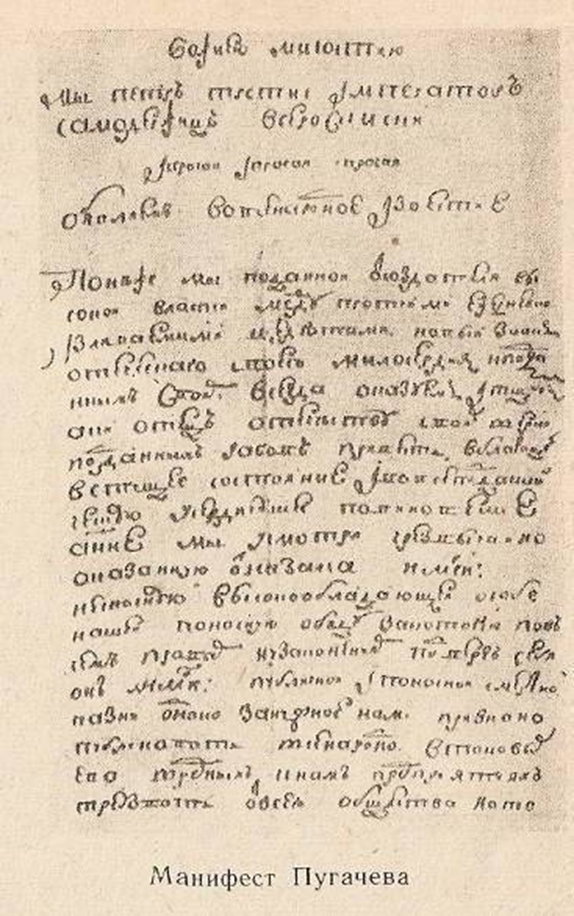 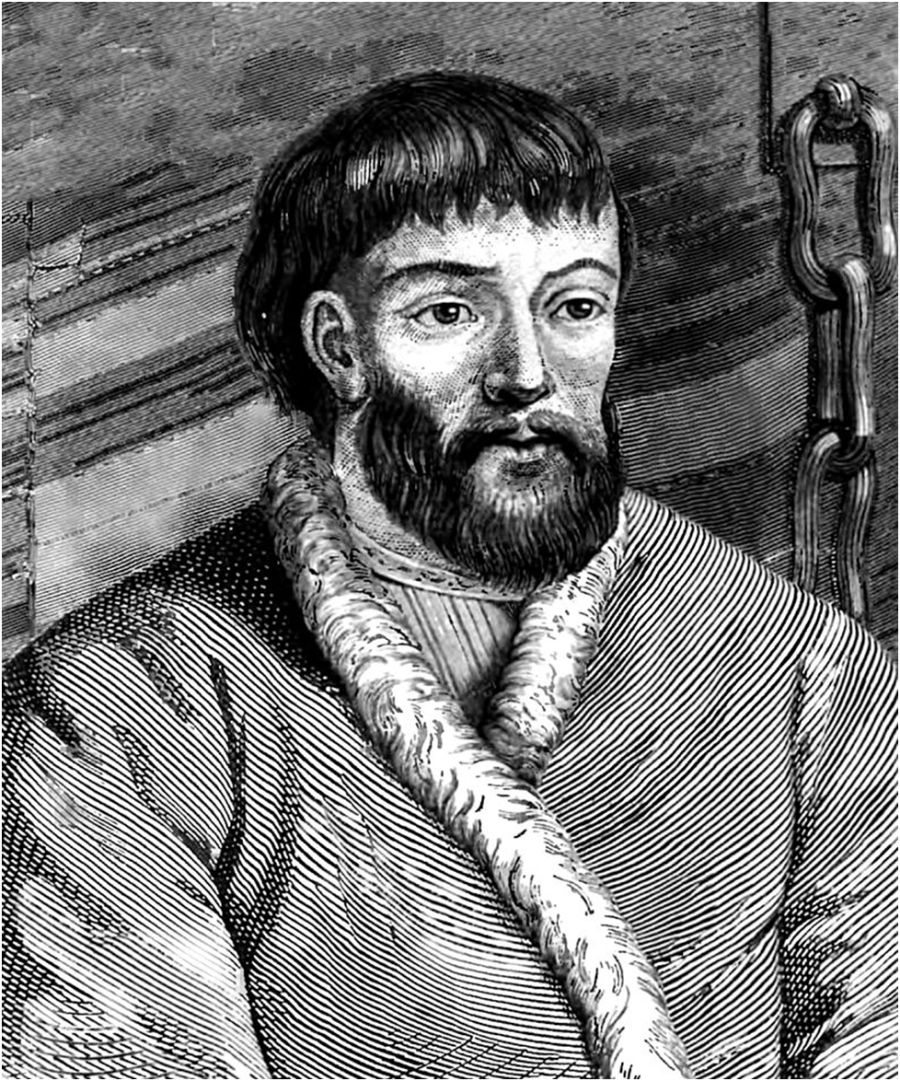 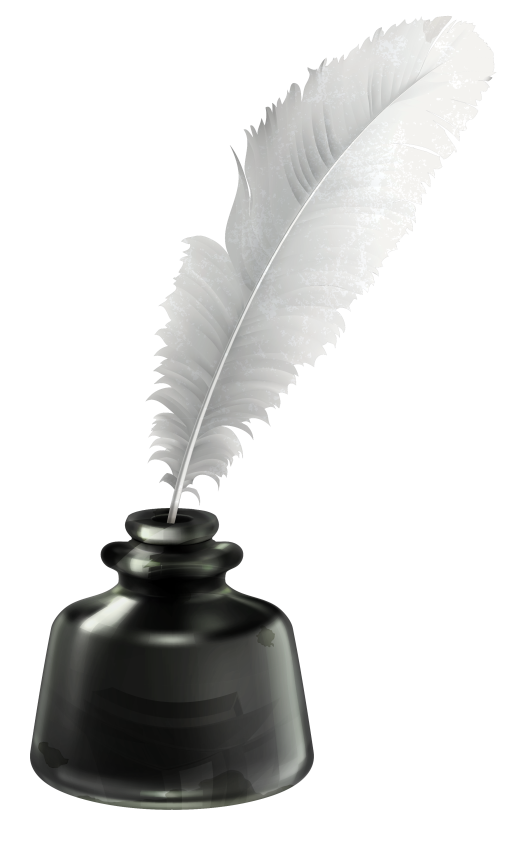 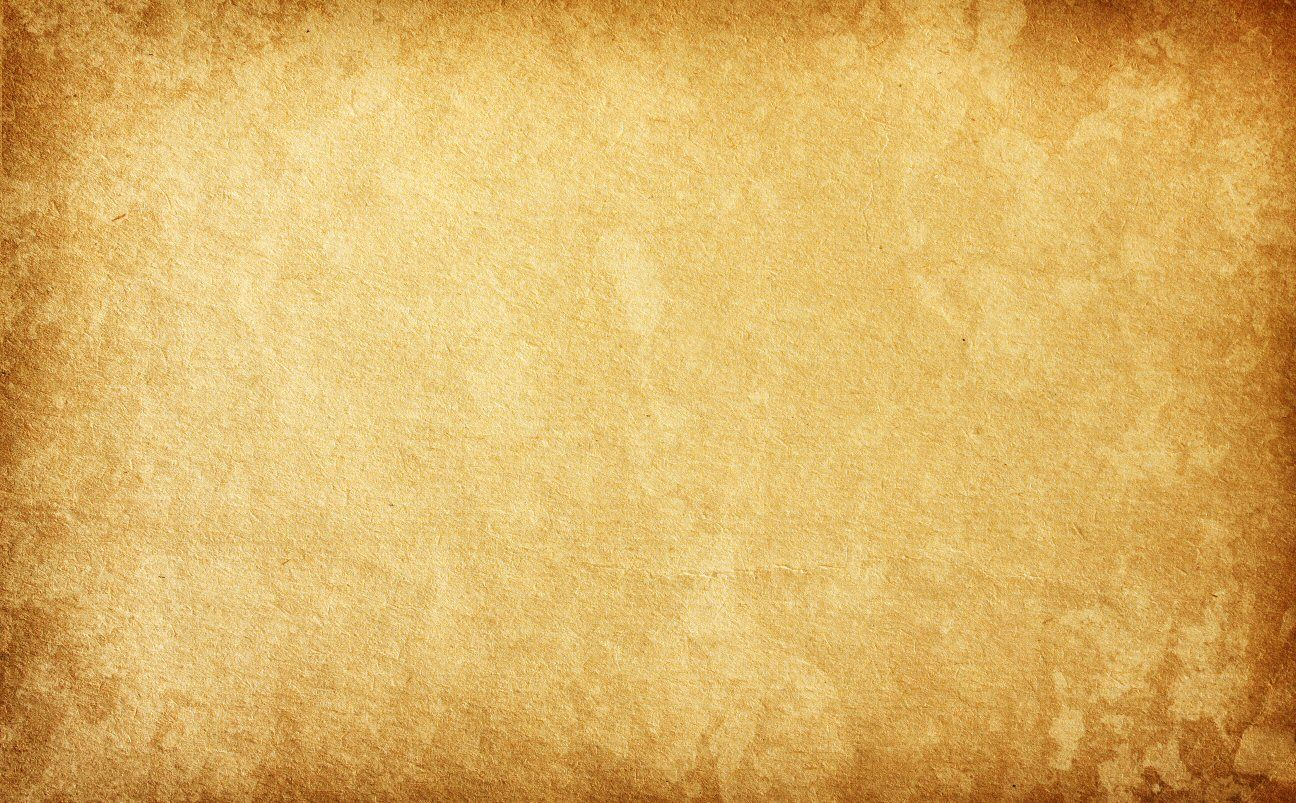 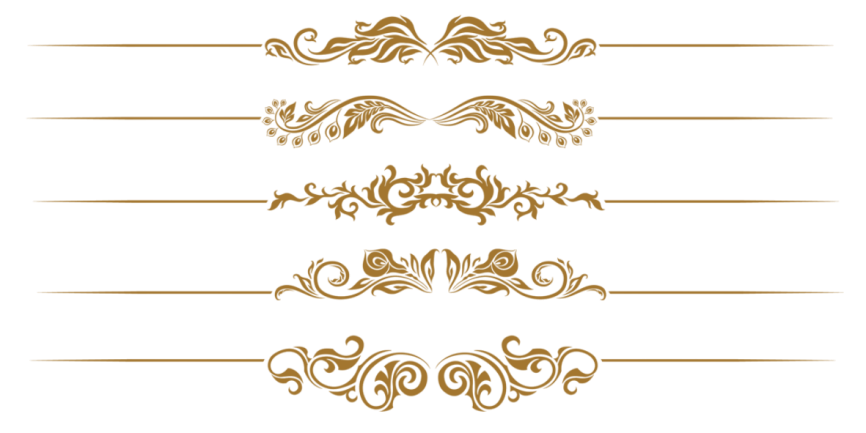 Работа с картой походов Е. Пугачева
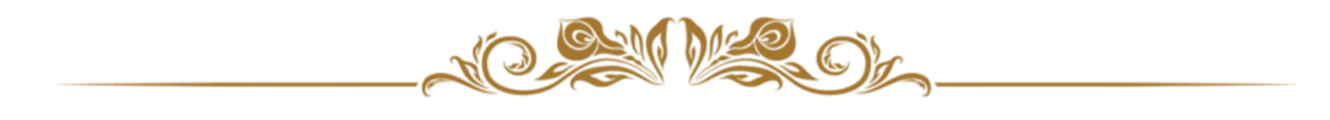 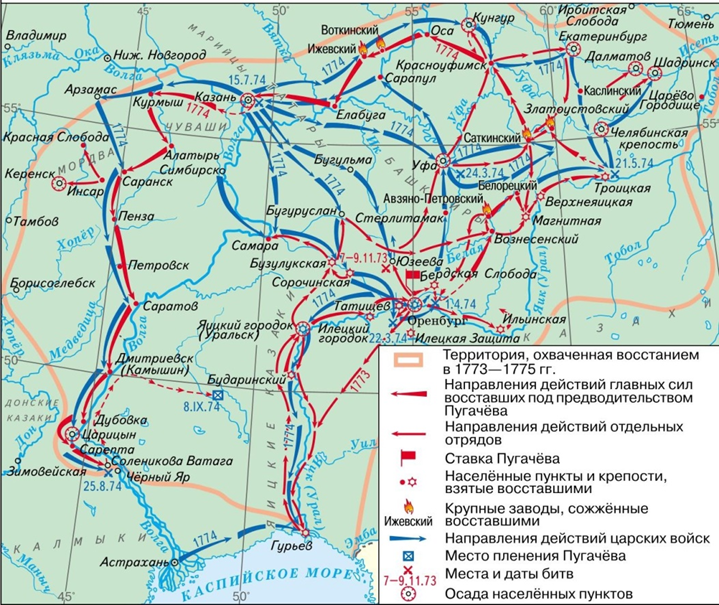 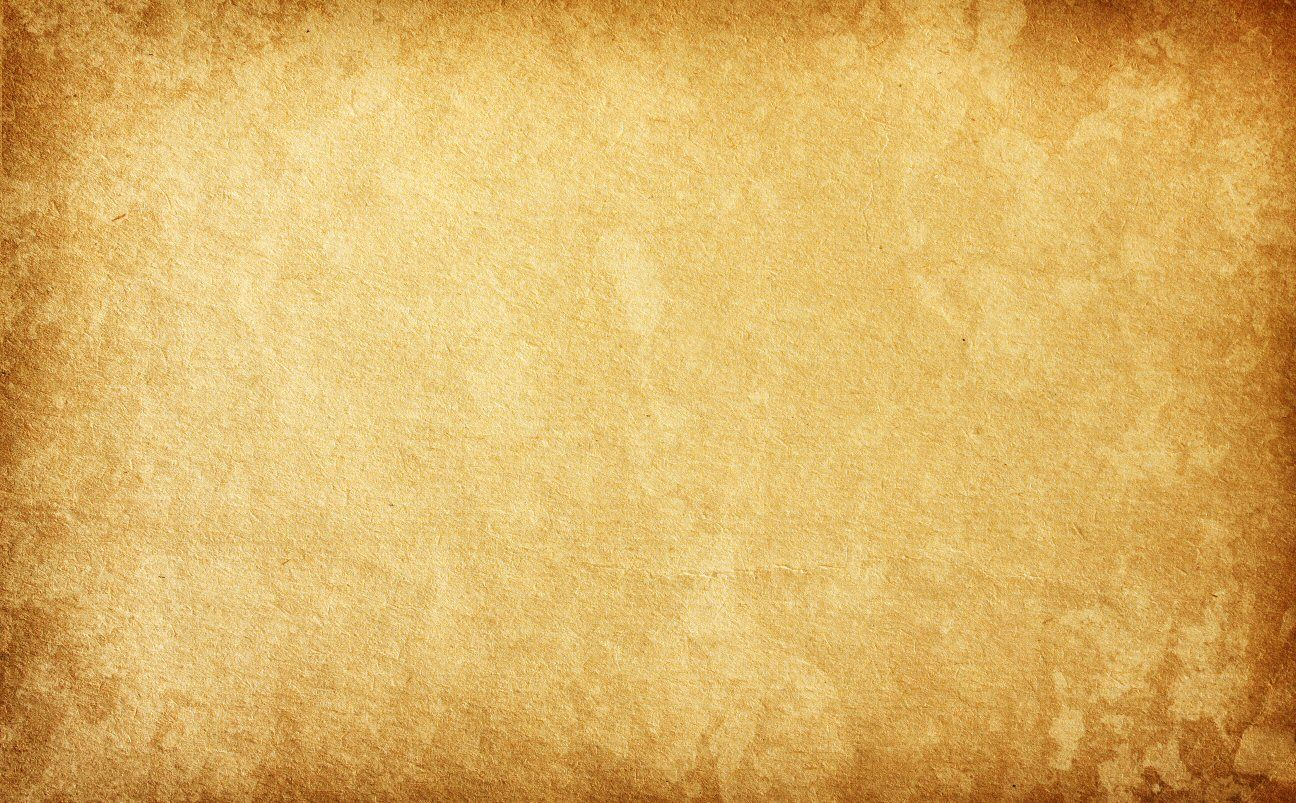 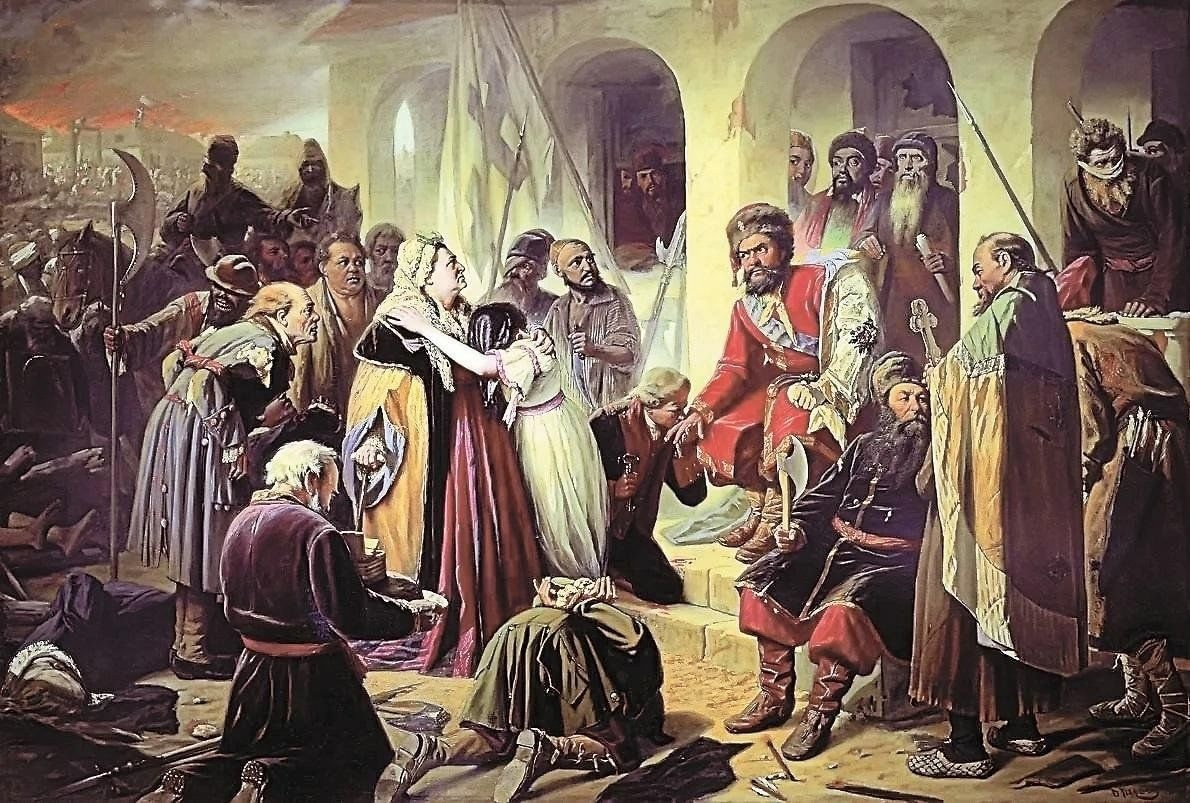 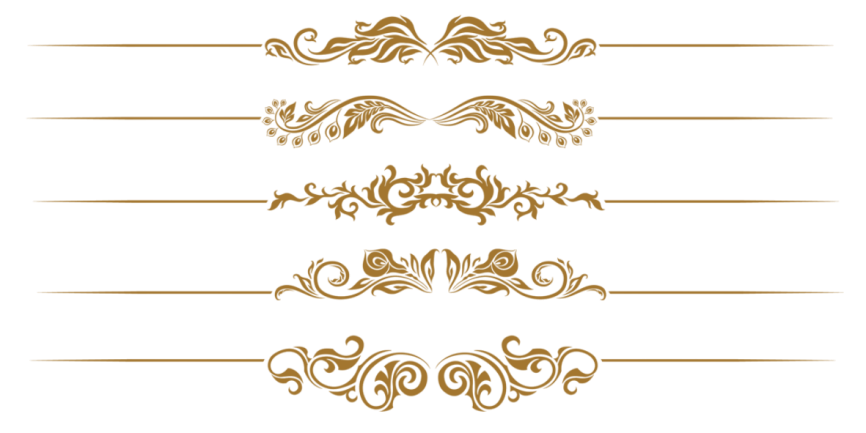 Работа с иллюстрацией
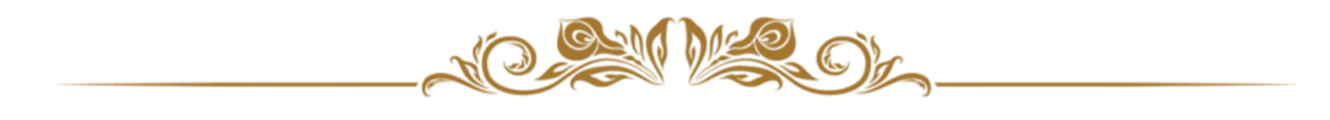 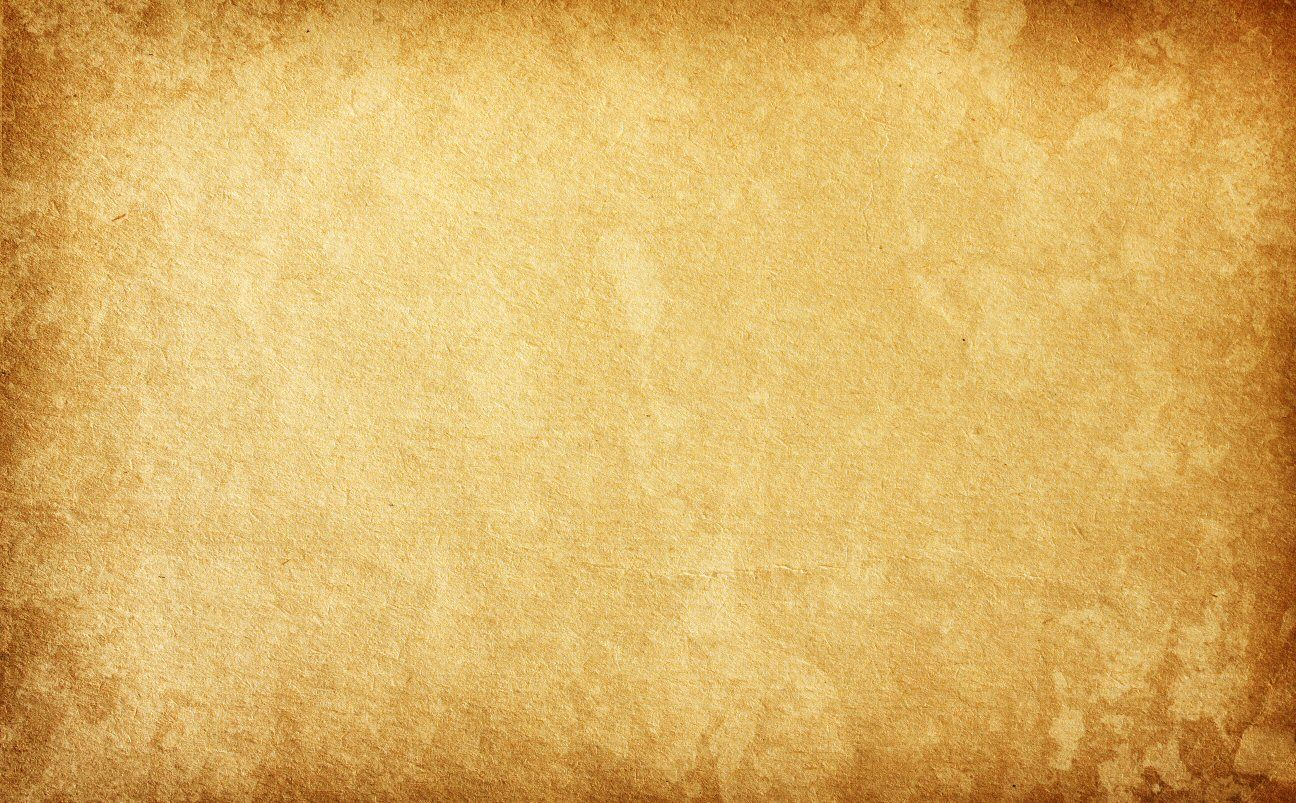 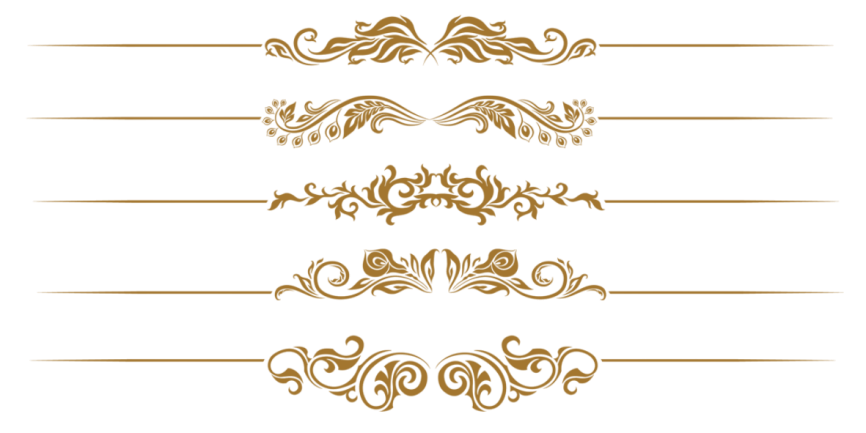 ВЕРЮ-НЕ ВЕРЮ
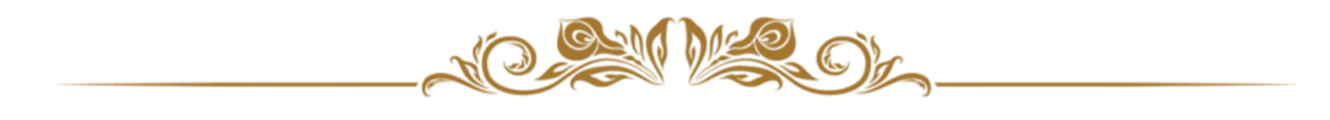 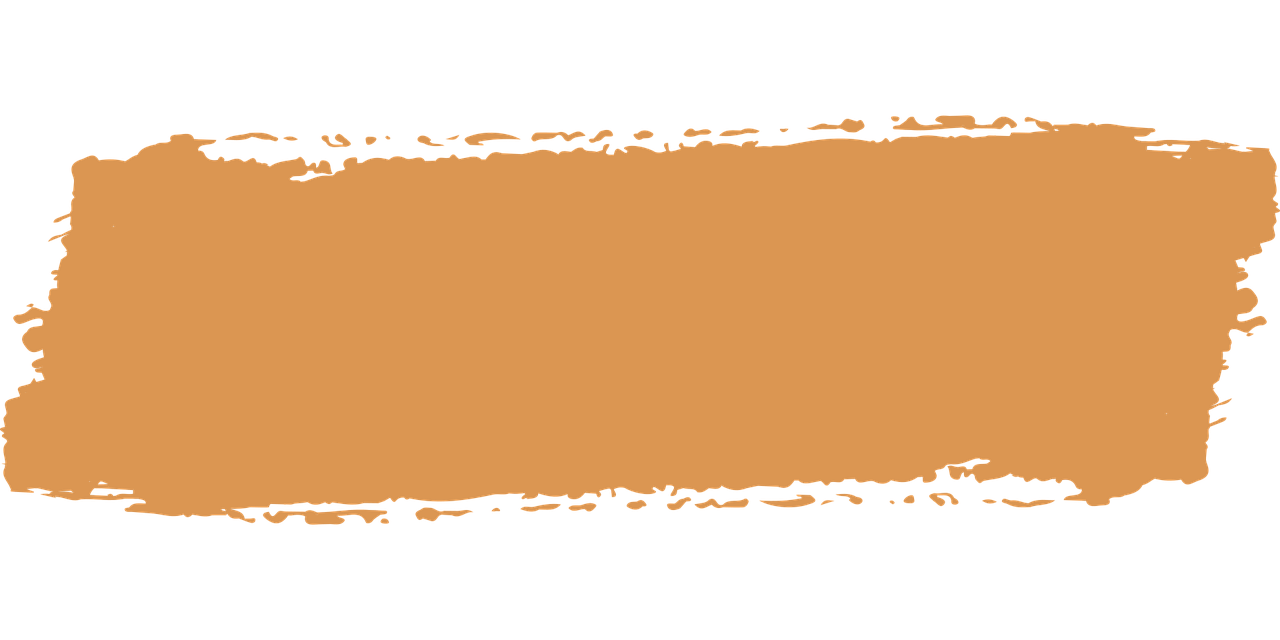 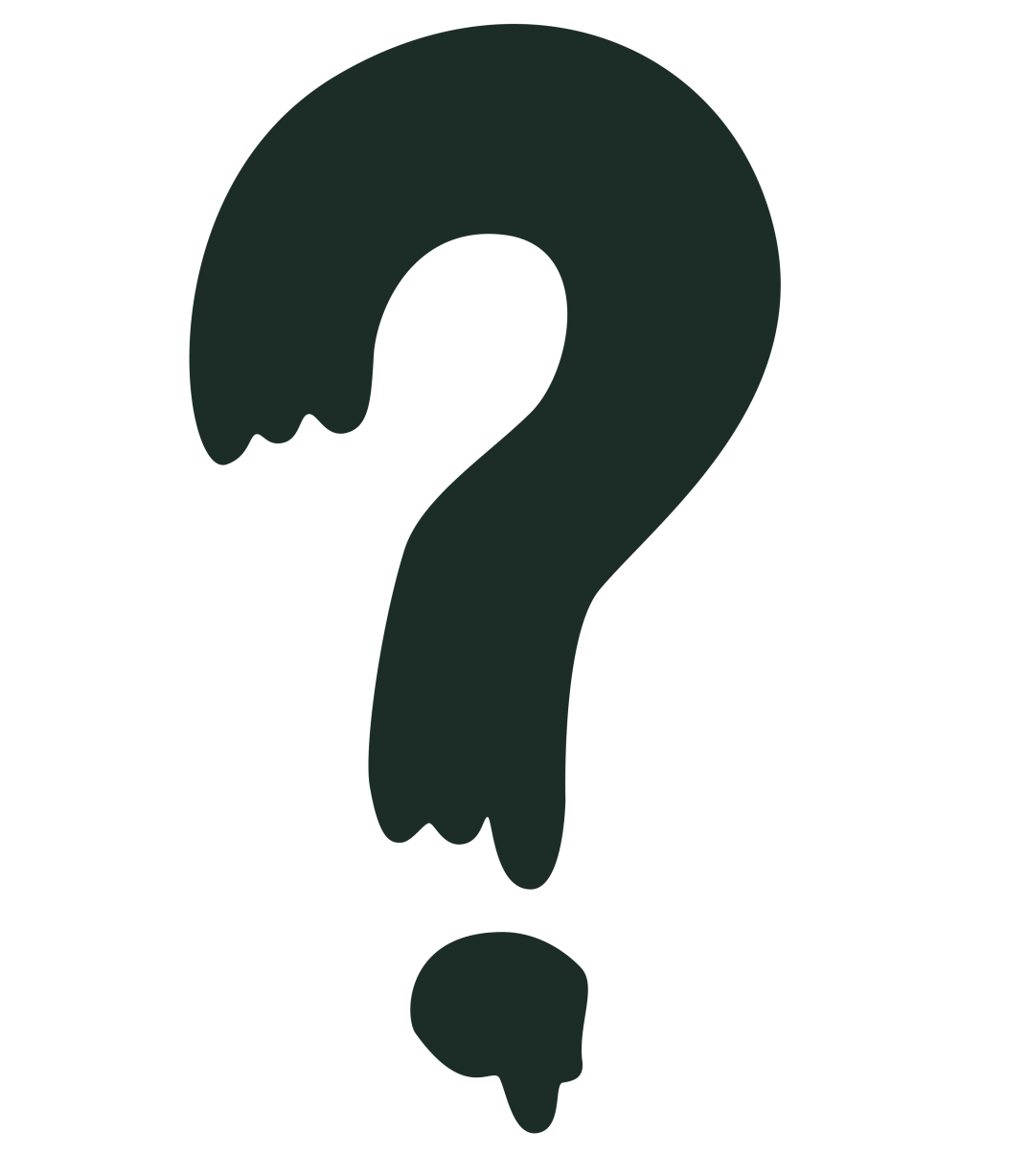 Он происходил из казацкого рода и поступил на службу в 17 лет, чтобы заменить отца, которого без замены не хотели отпускать на пенсию
ВЕРНО
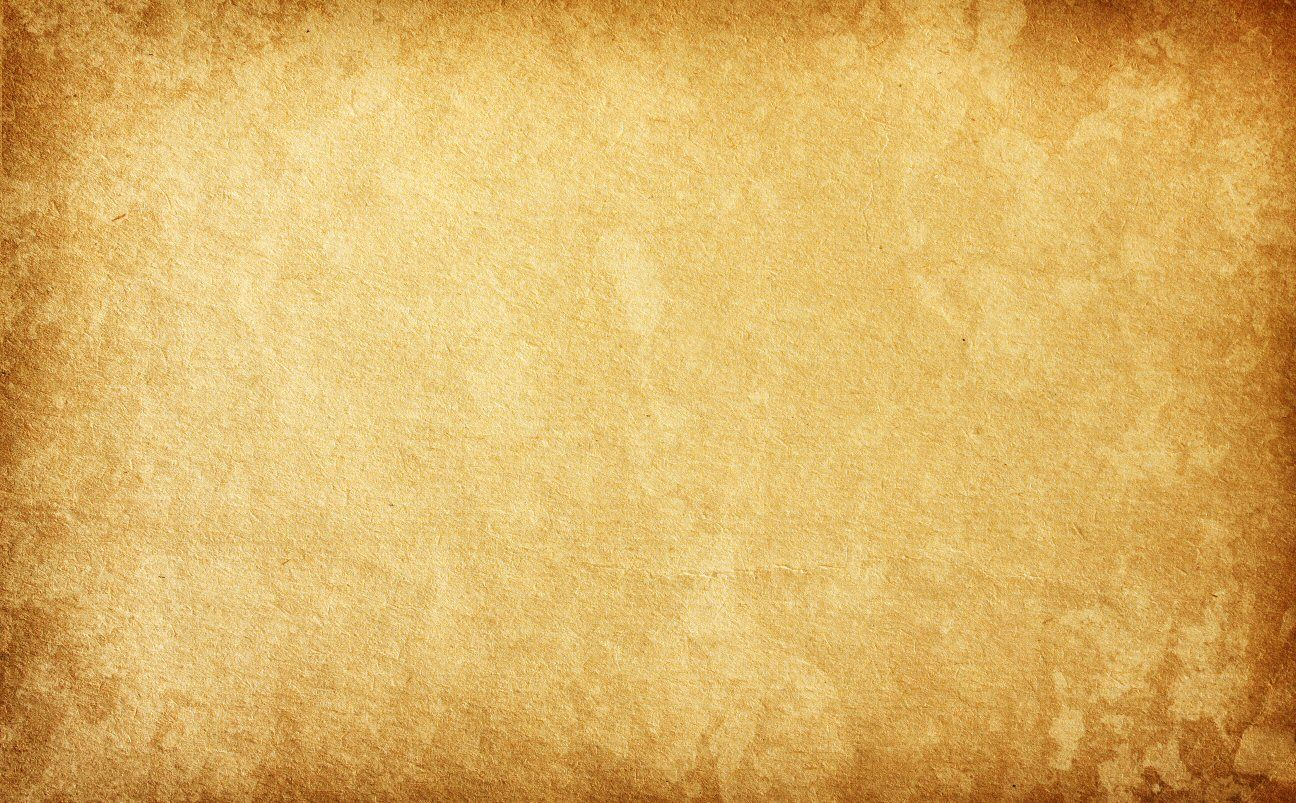 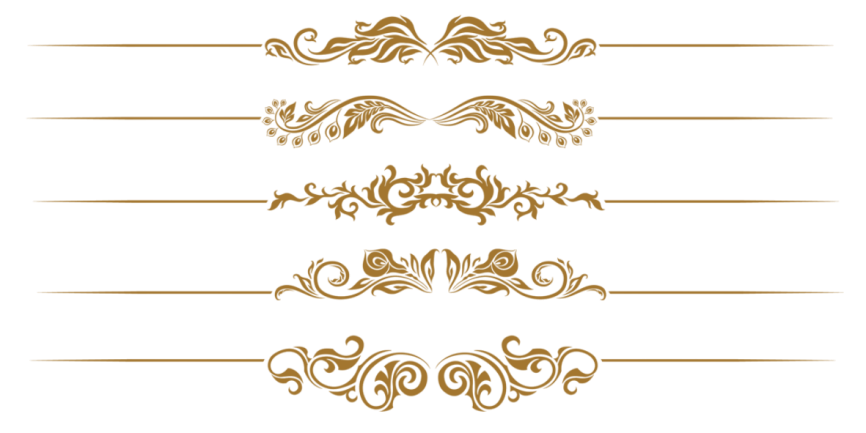 ВЕРЮ-НЕ ВЕРЮ
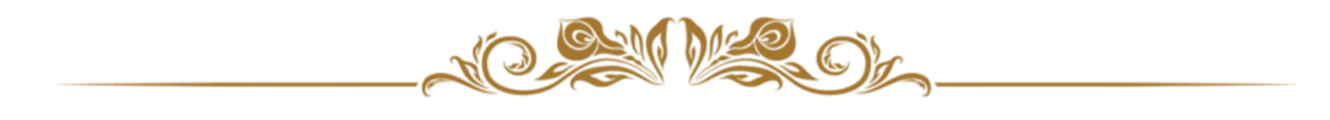 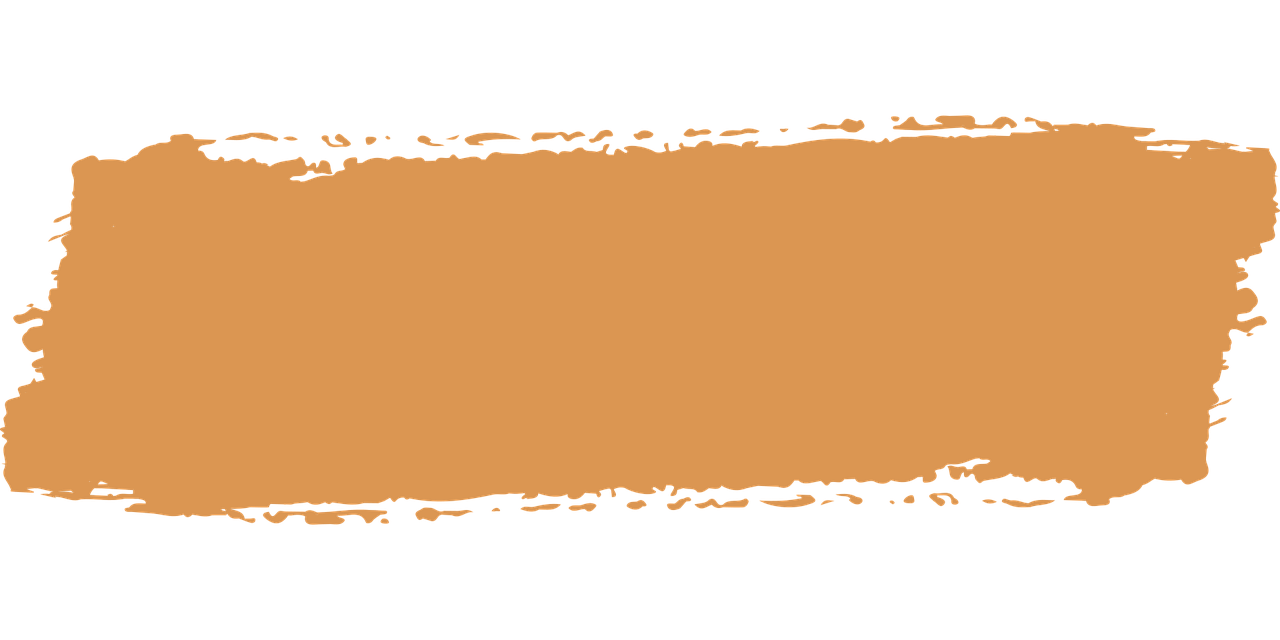 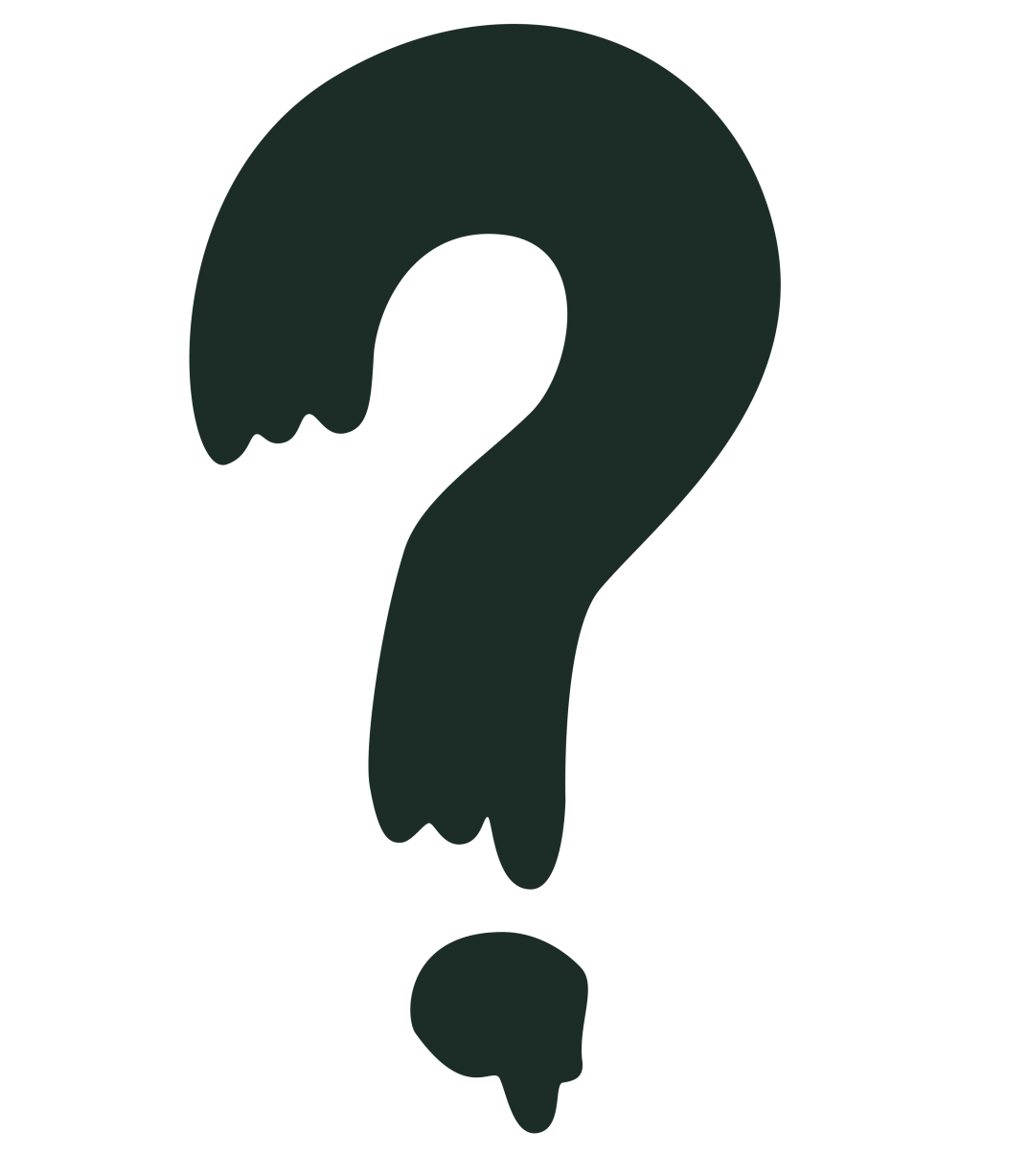 В 1986 году были найдены сокровища, которые Емельян Пугачев успел сохранить в тайне и спрятать 
недалеко от Оренбурга.
ЛОЖЬ
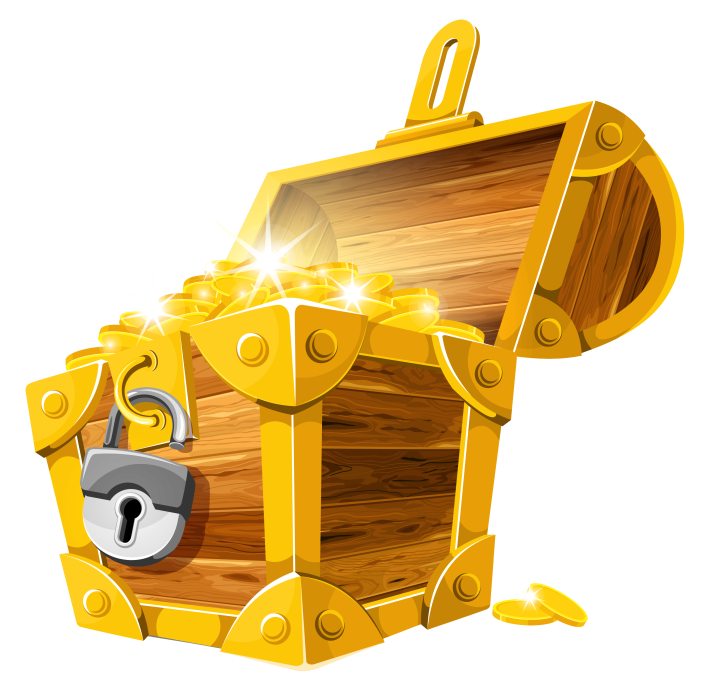 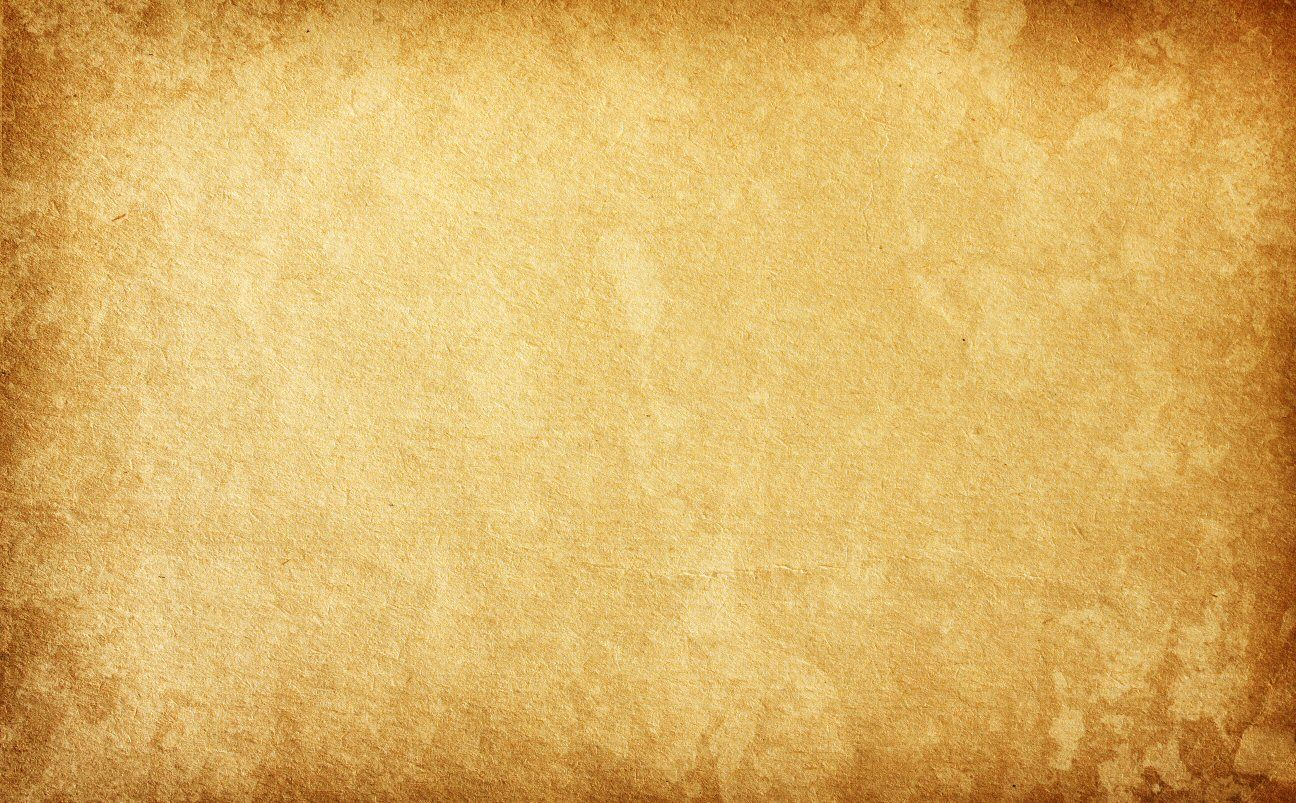 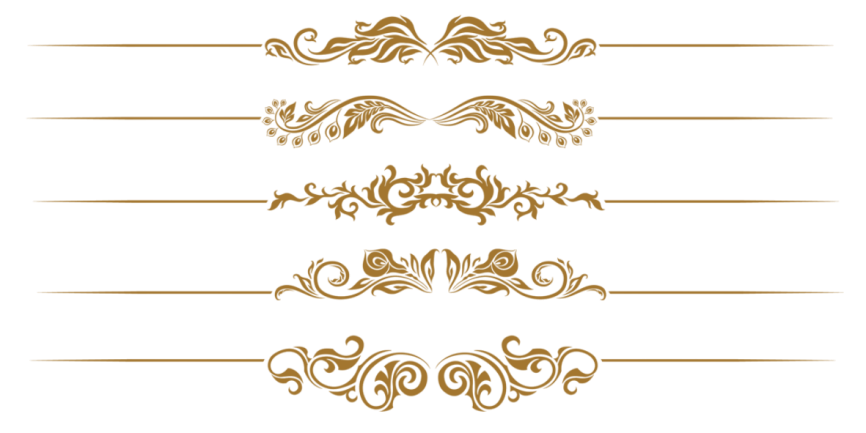 ВЕРЮ-НЕ ВЕРЮ
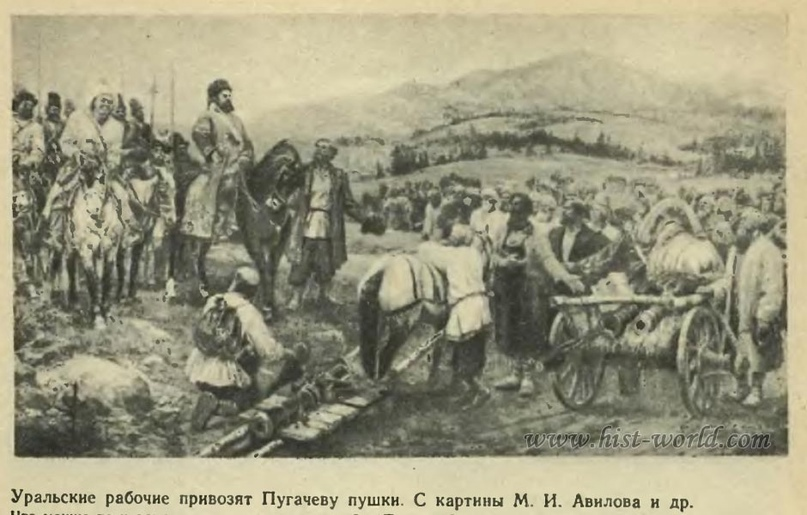 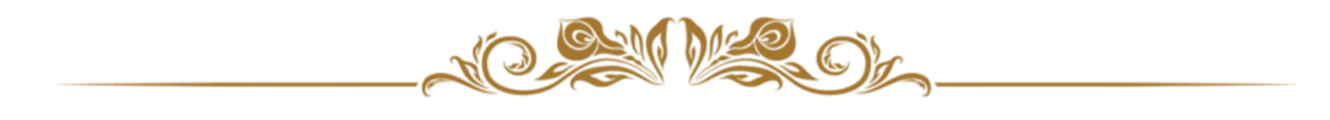 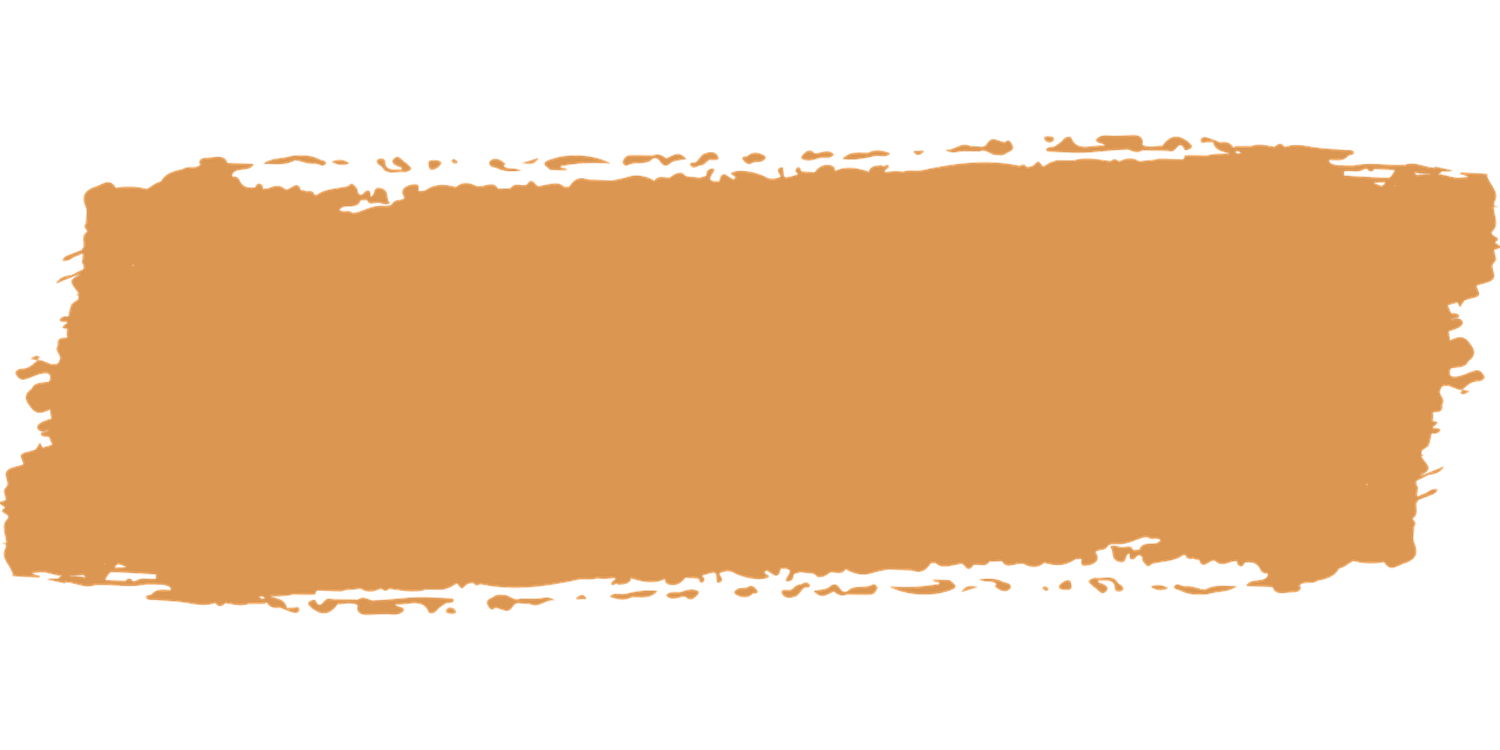 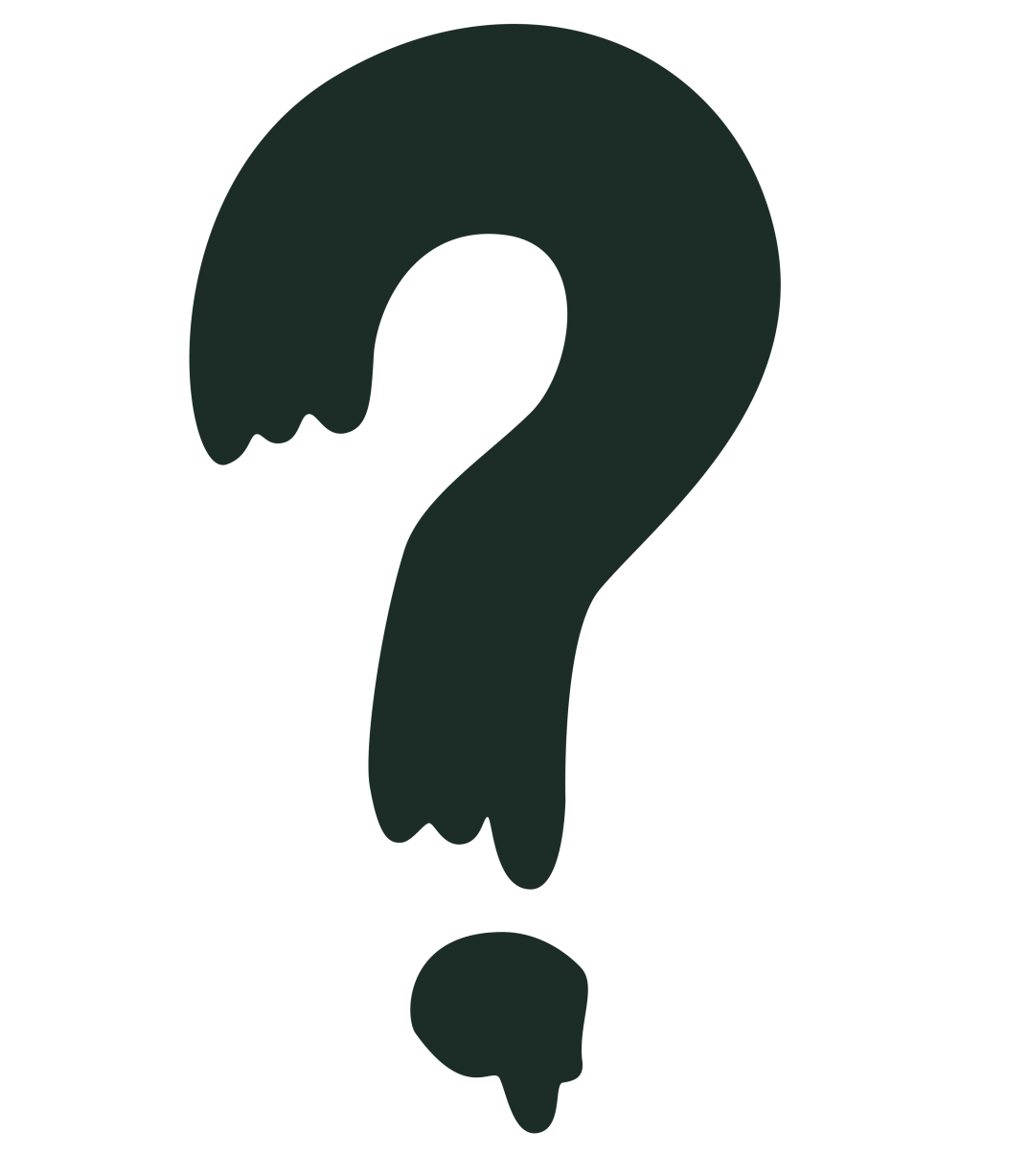 Армия Пугачёва была вооружена артиллерией, причём орудия для неё отливались на захваченных заводах Урала.
ВЕРНО
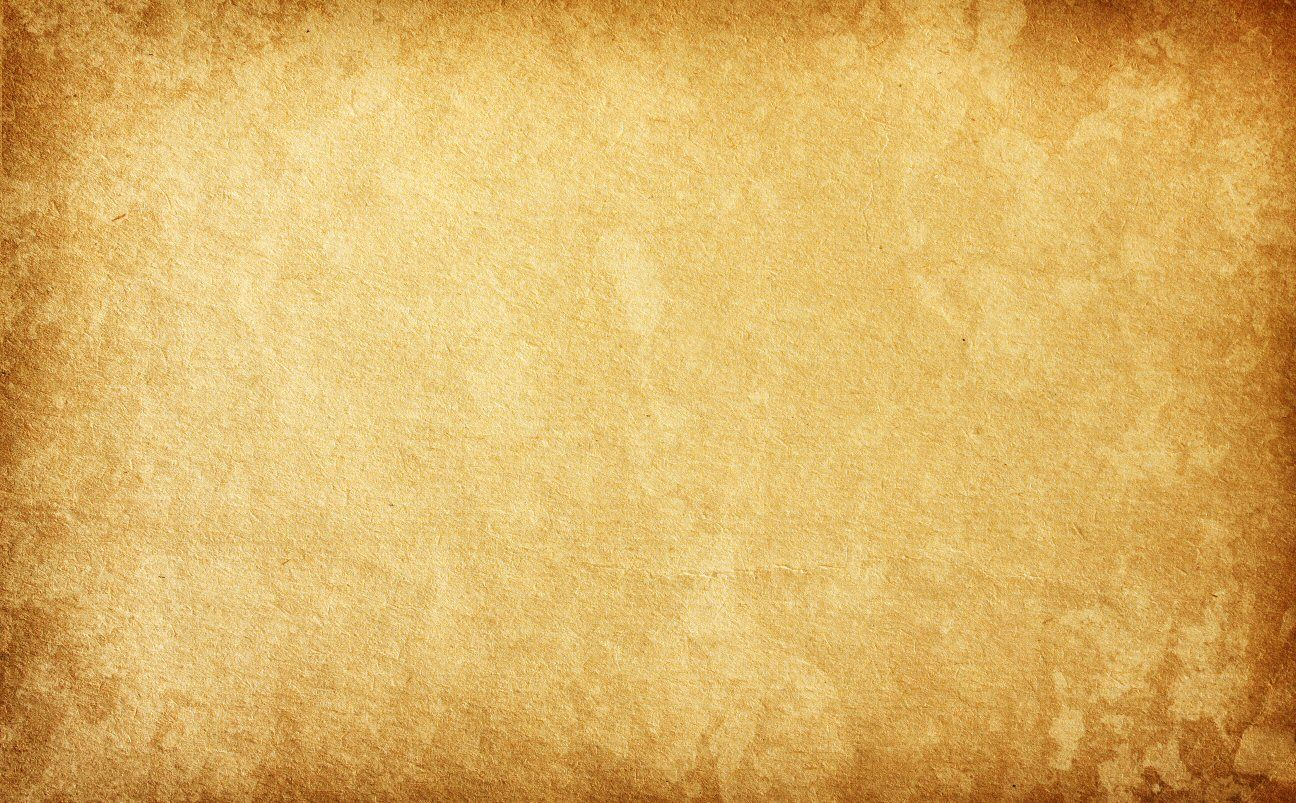 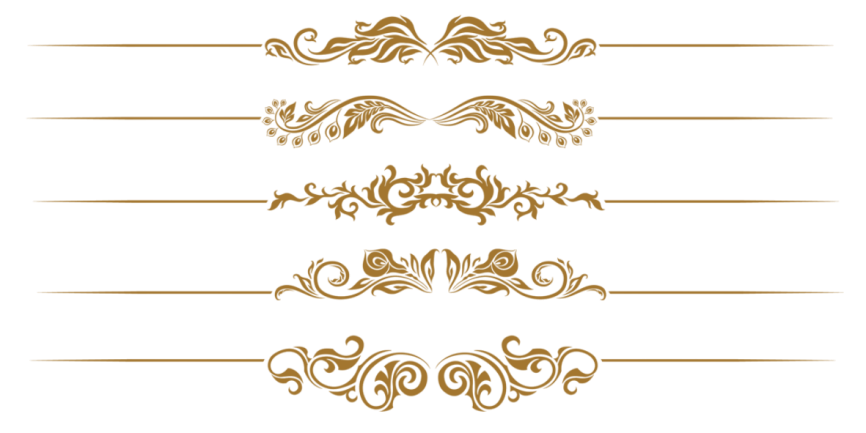 ВЕРЮ-НЕ ВЕРЮ
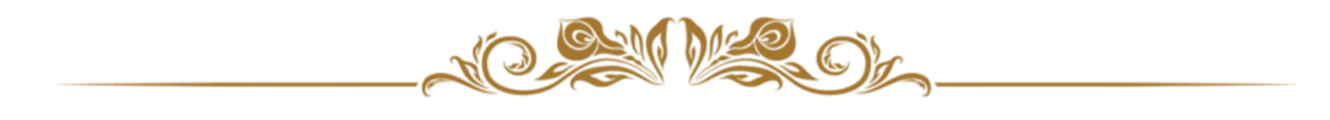 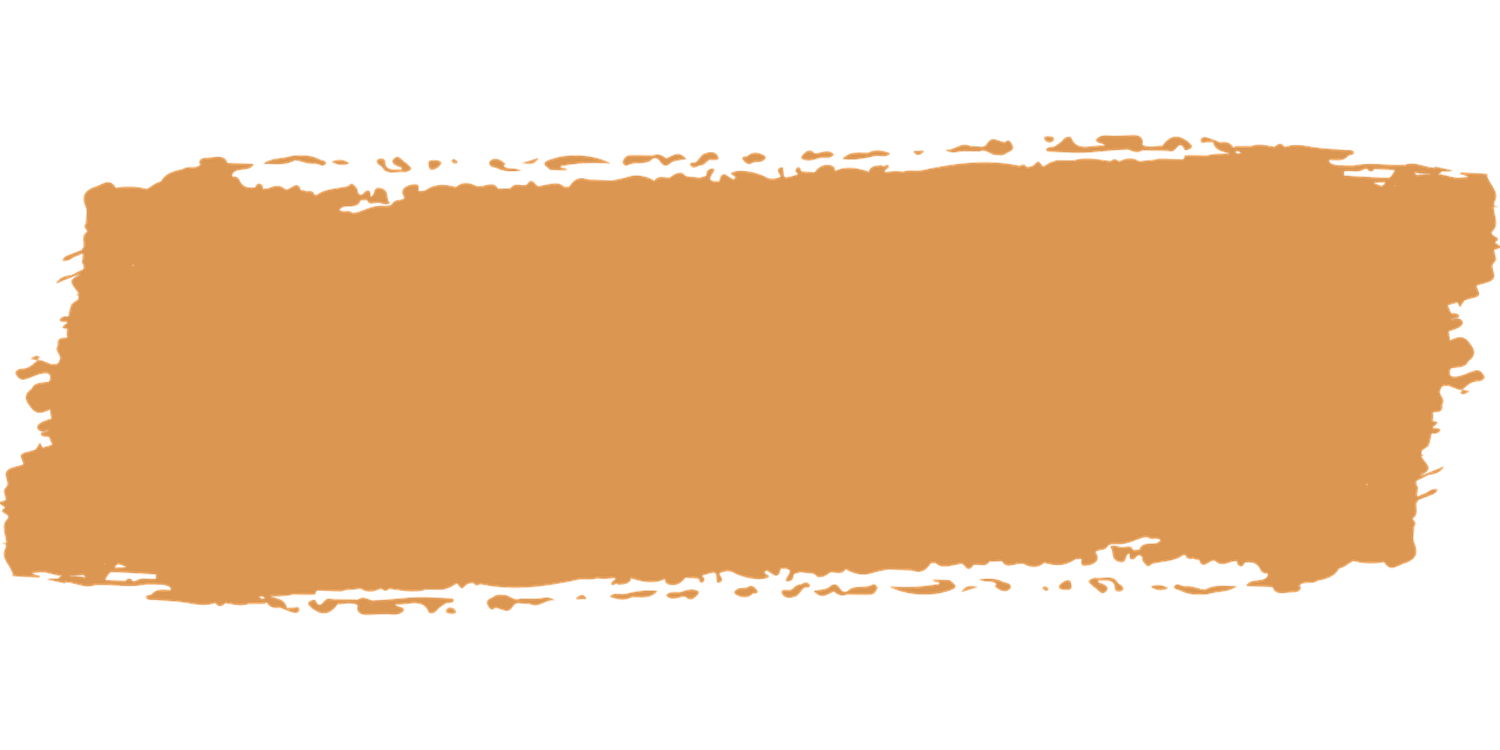 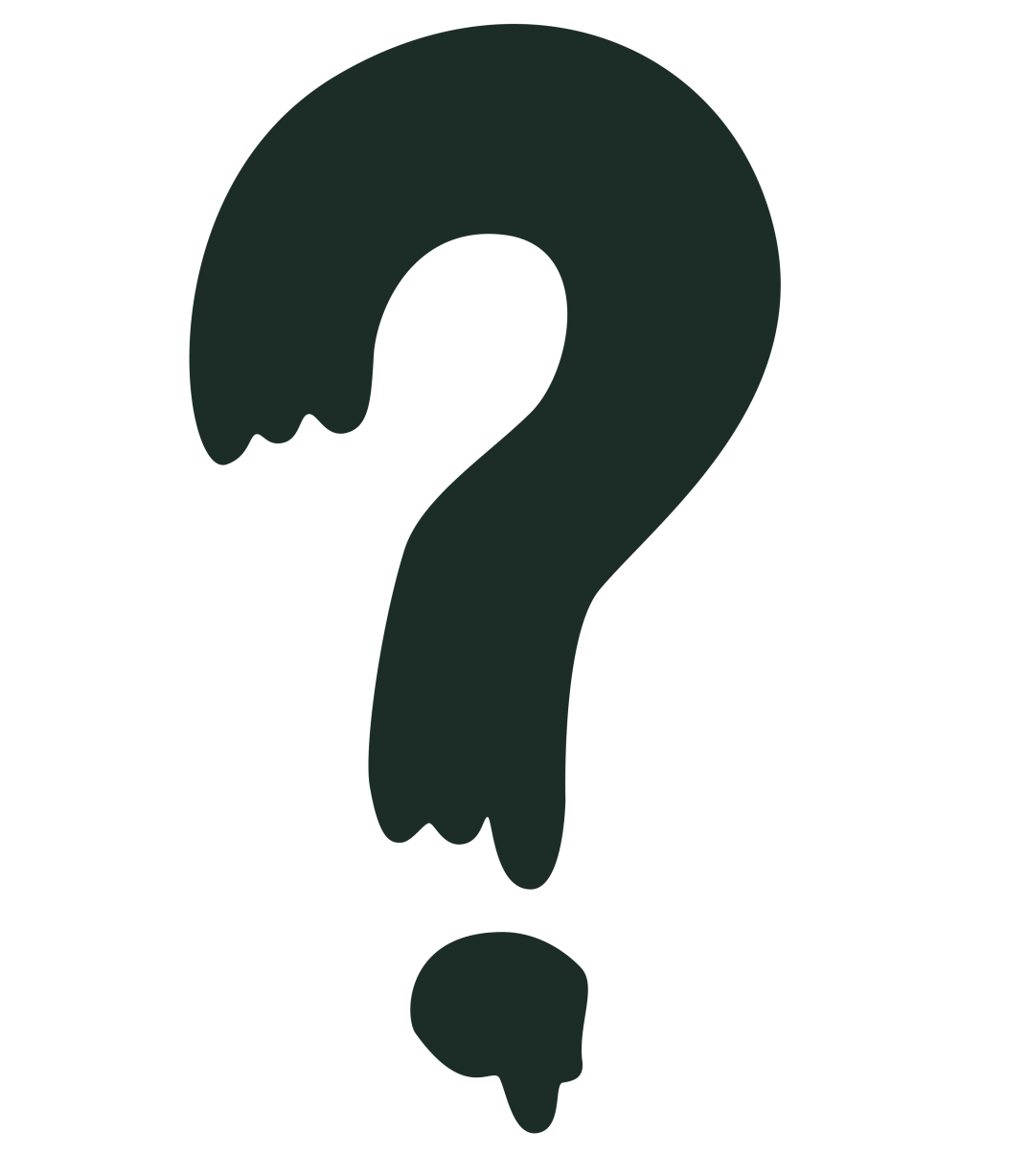 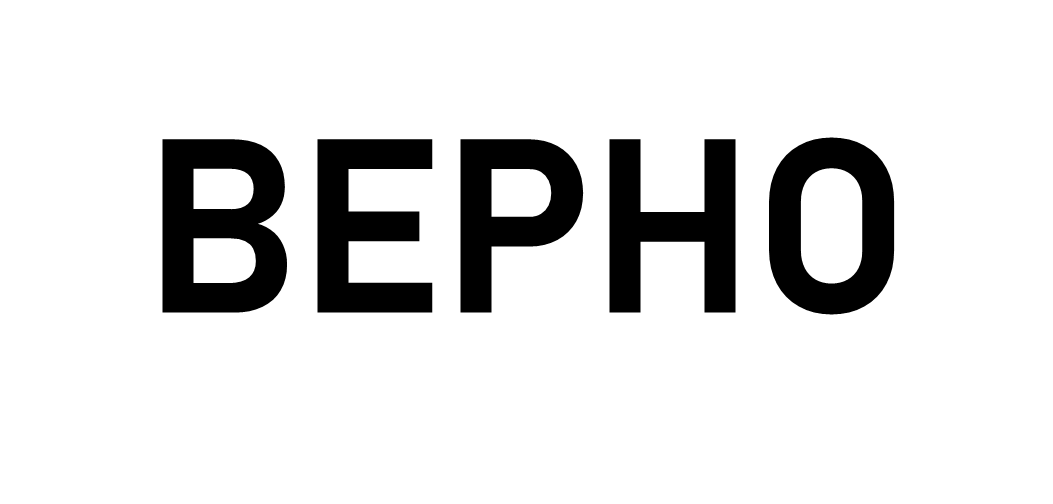 Иностранные державы тайно спонсировали восстание Пугачёва
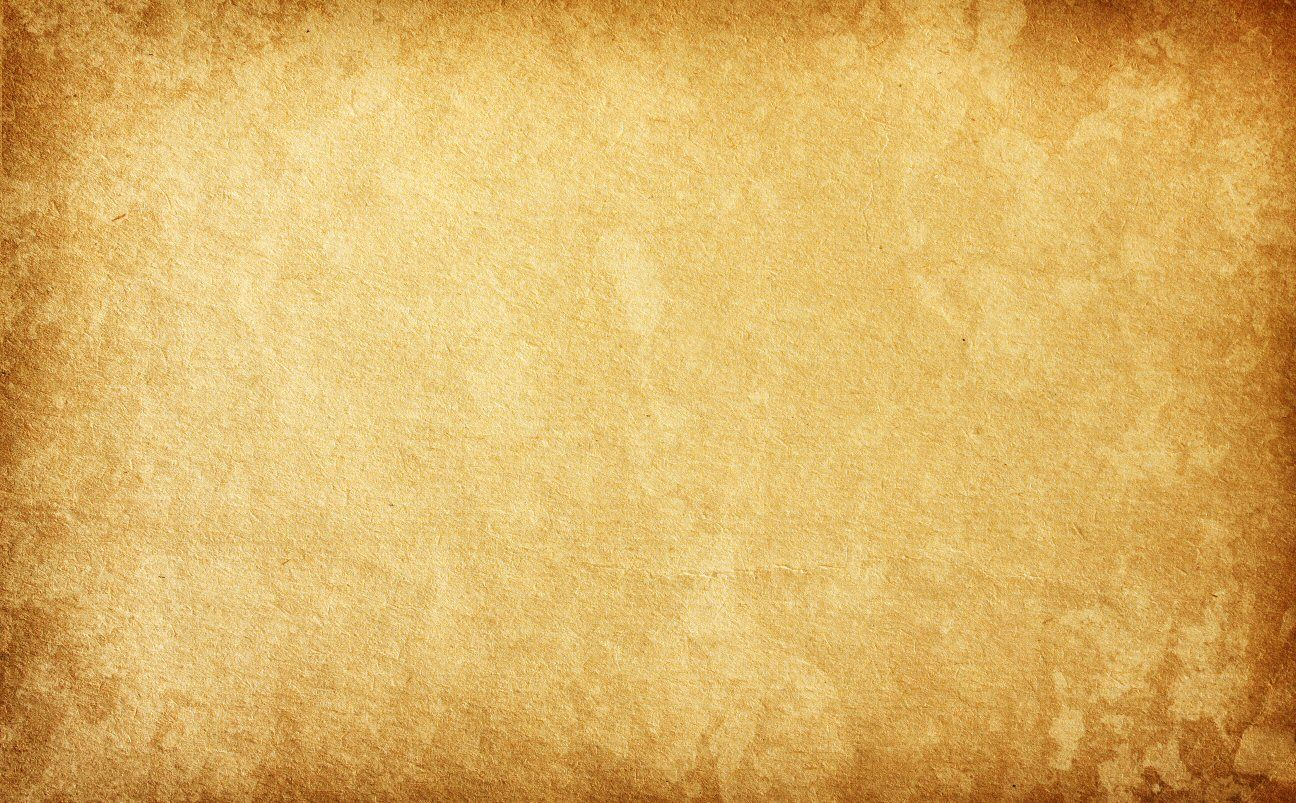 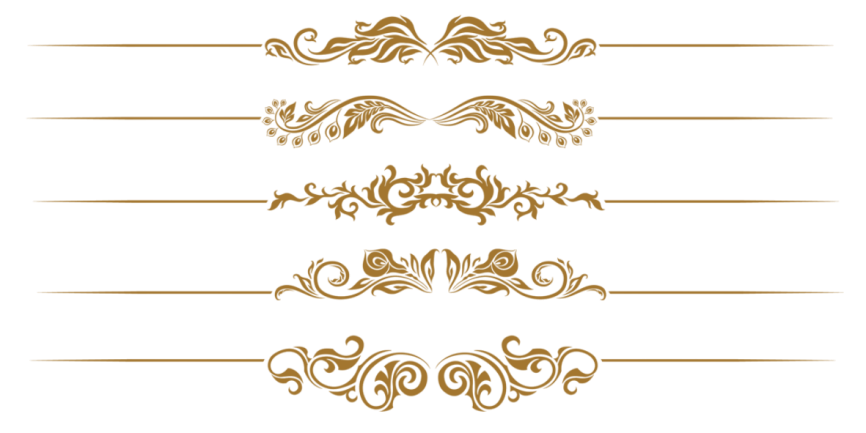 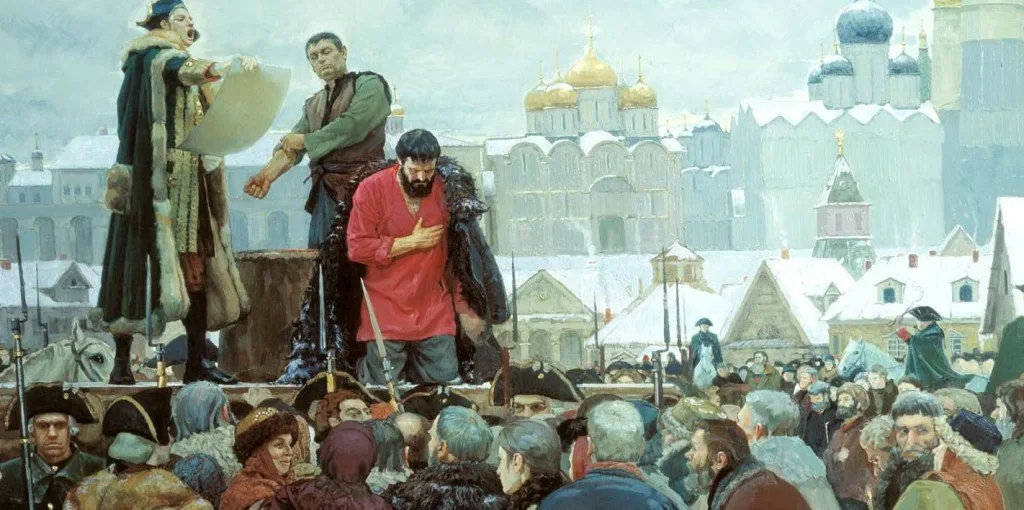 ВЕРЮ-НЕ ВЕРЮ
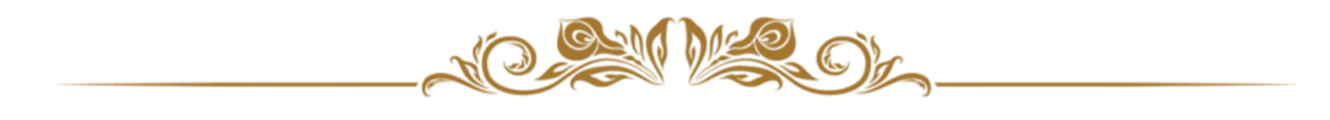 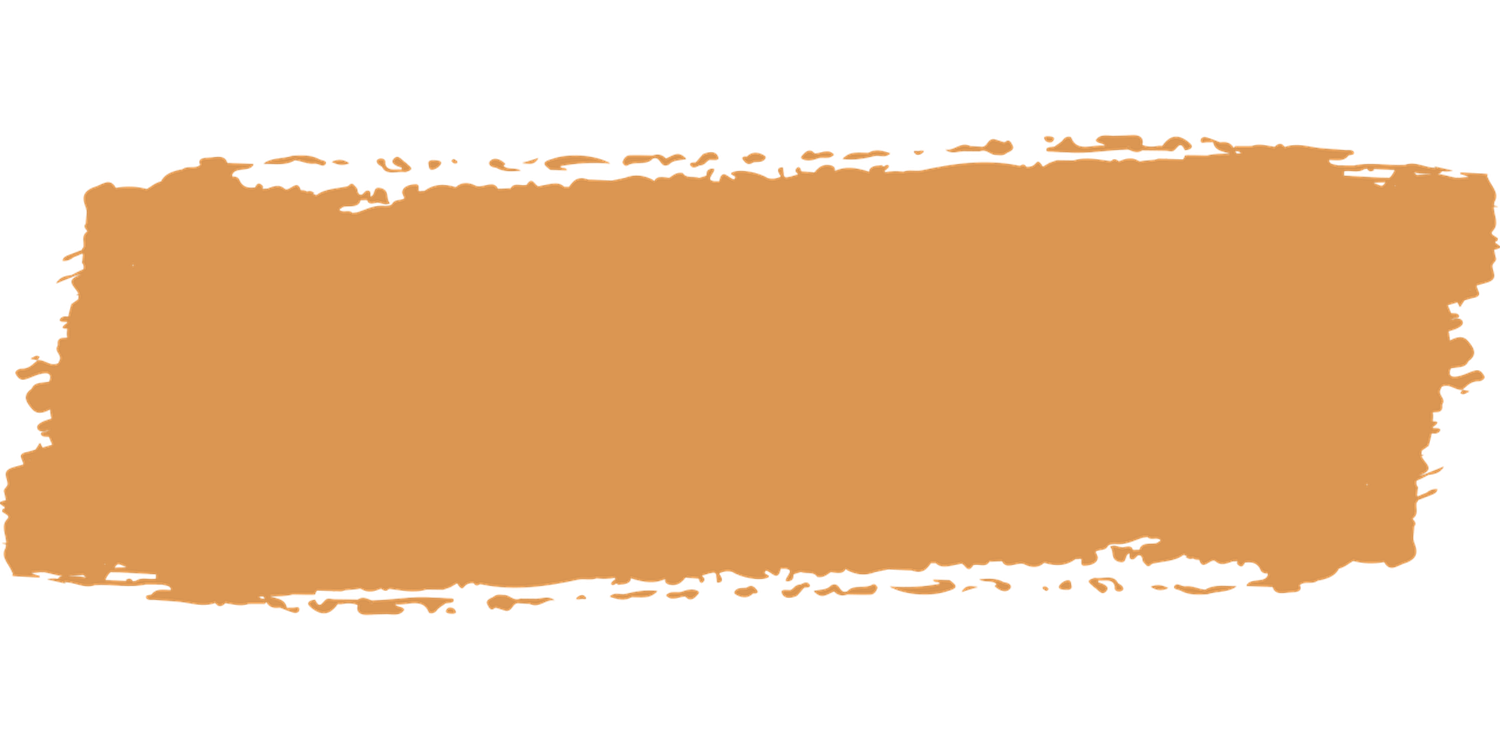 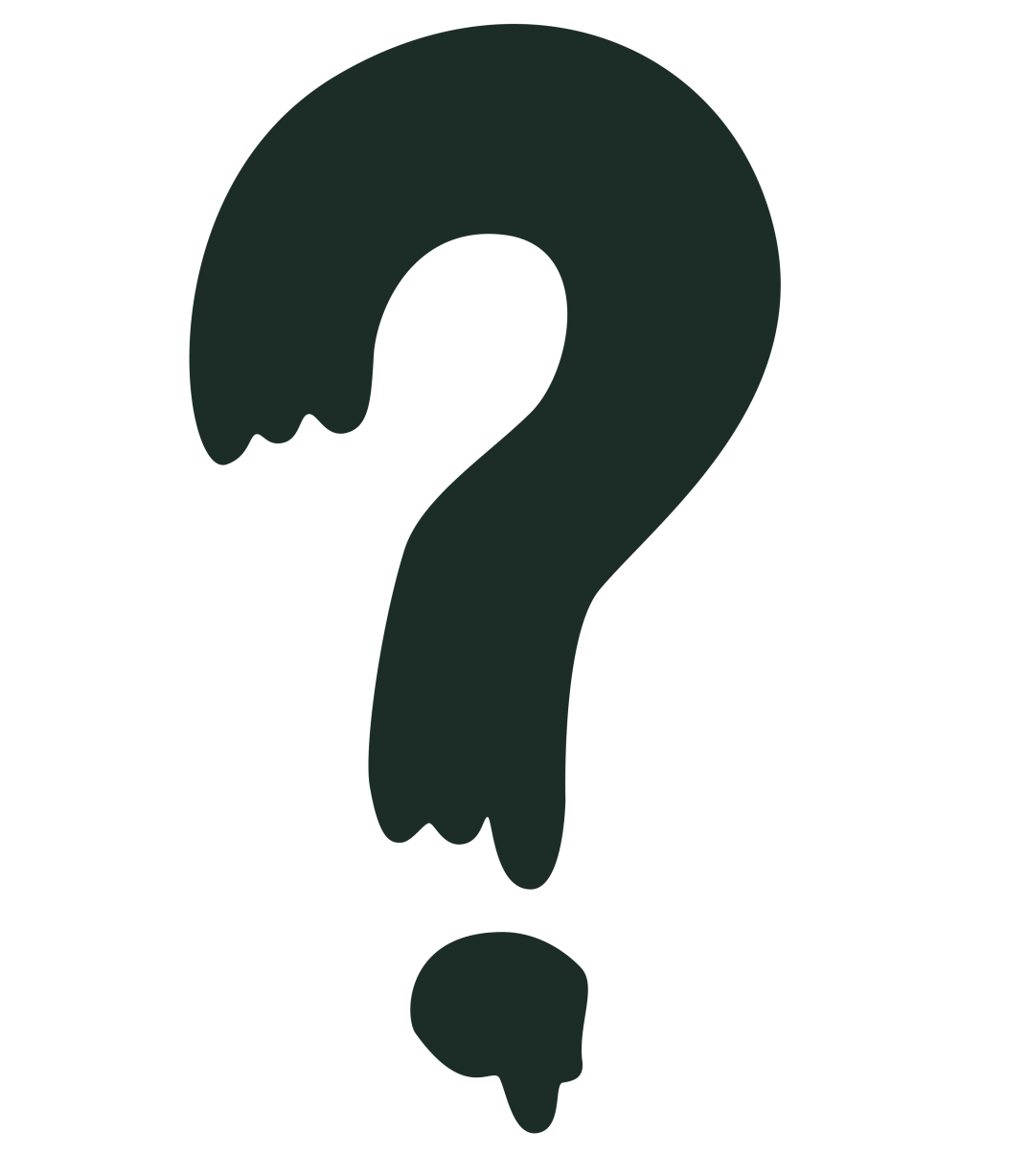 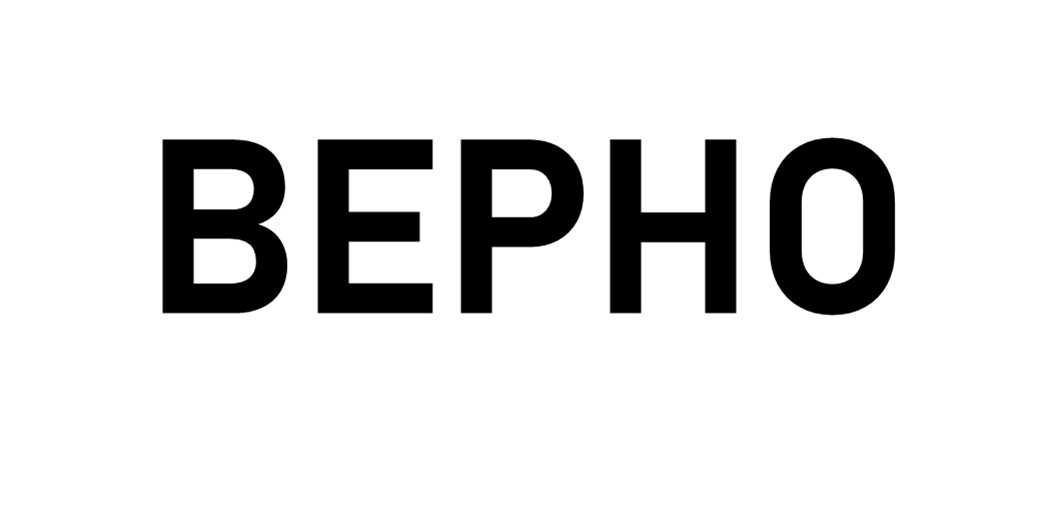 21 января 250 лет назад казнили Пугачёва
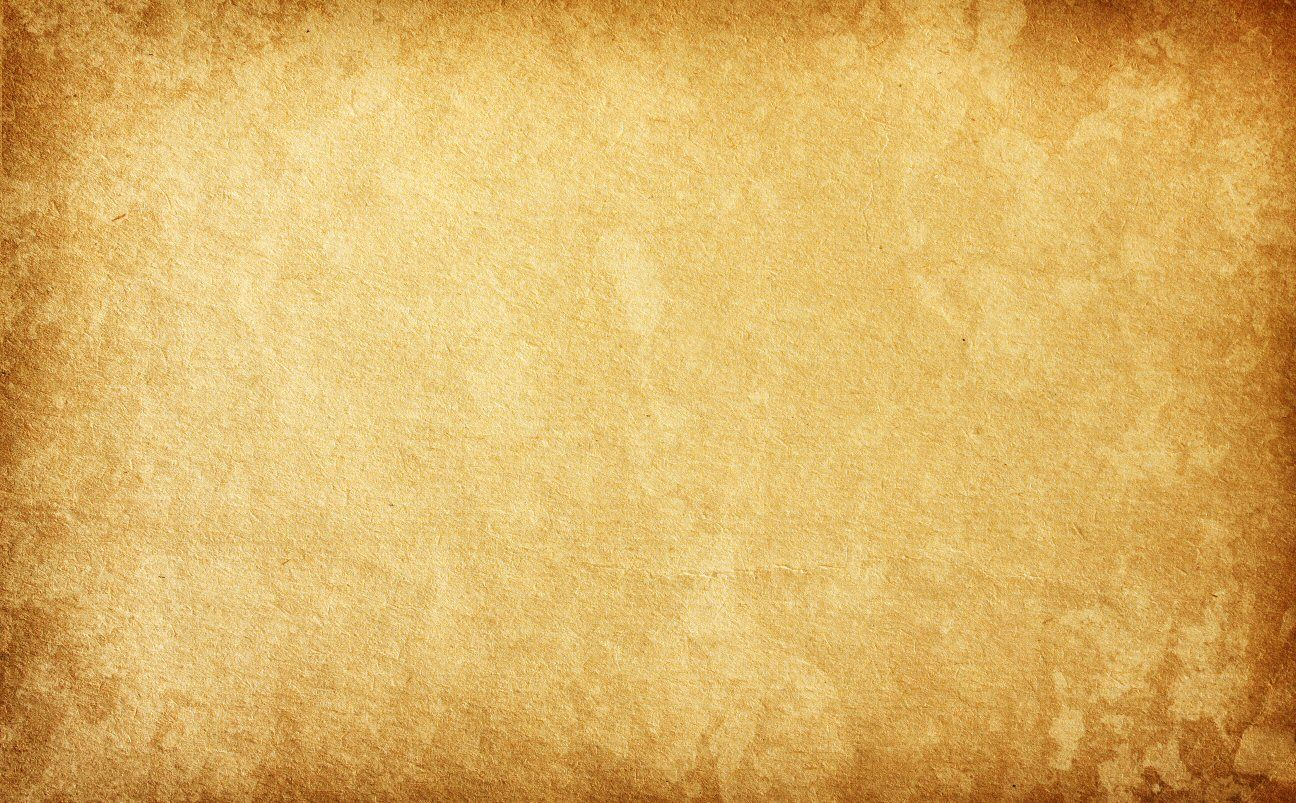 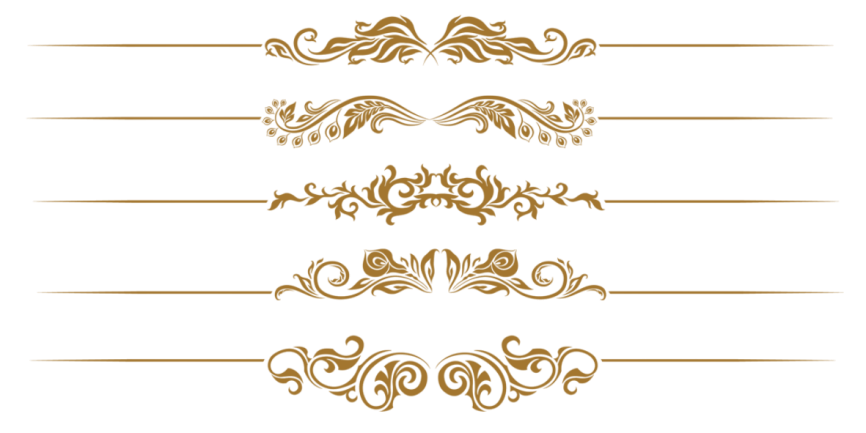 ВЕРЮ-НЕ ВЕРЮ
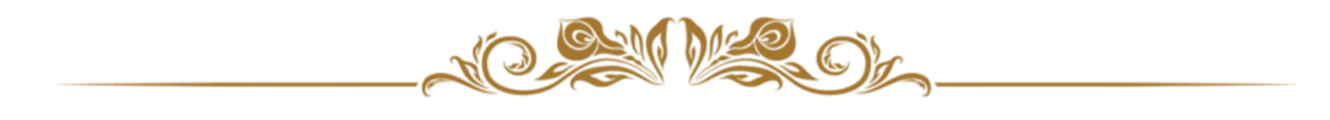 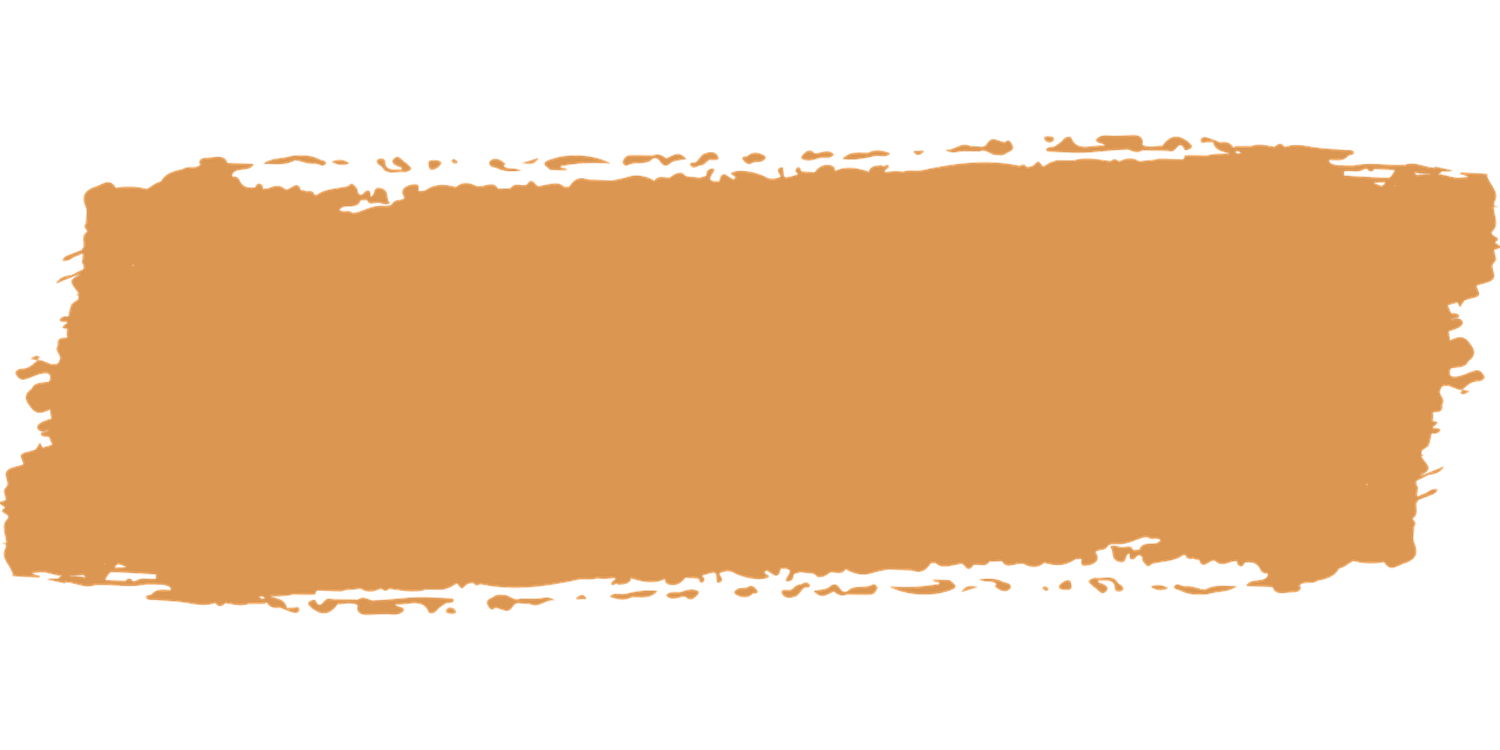 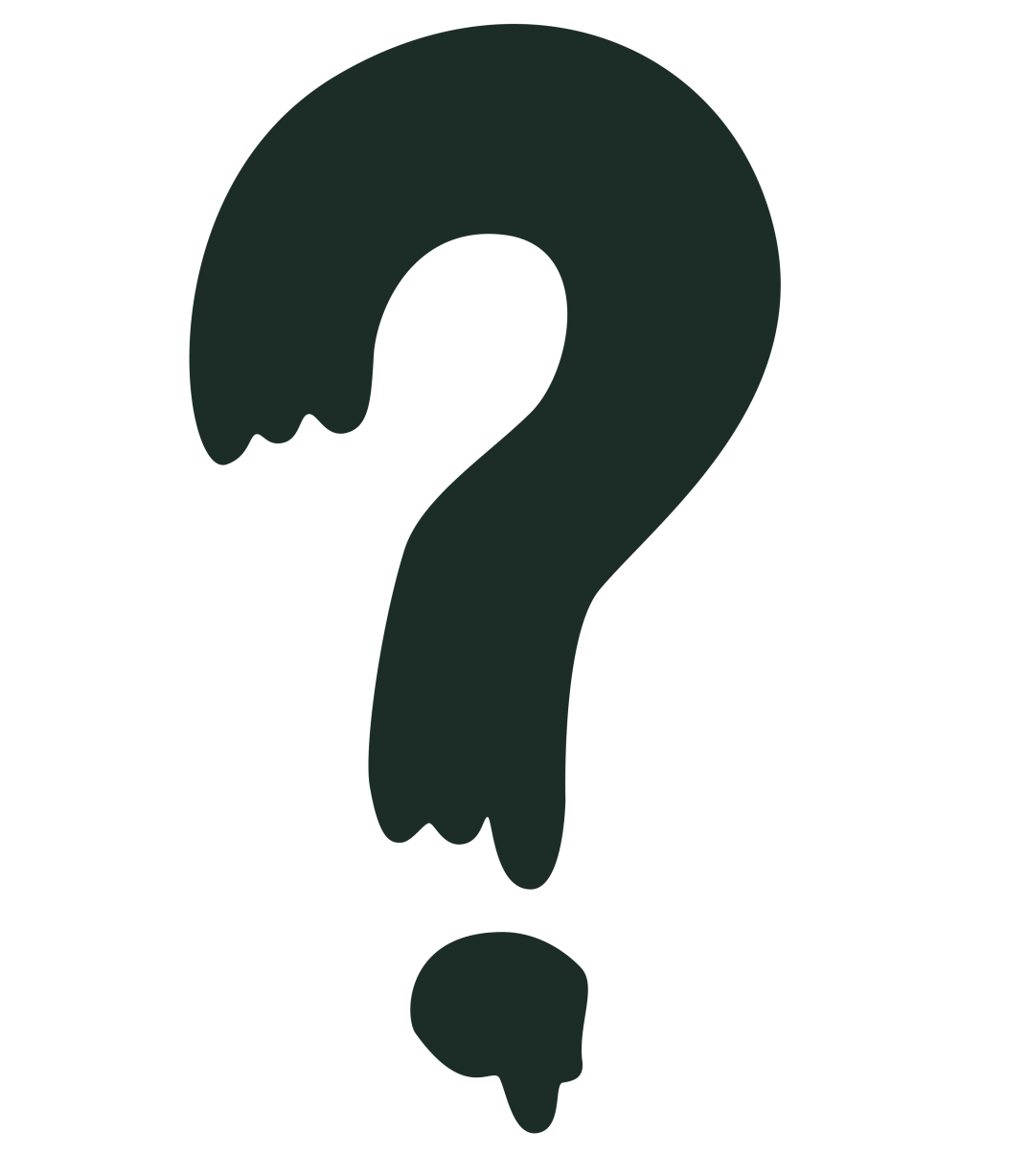 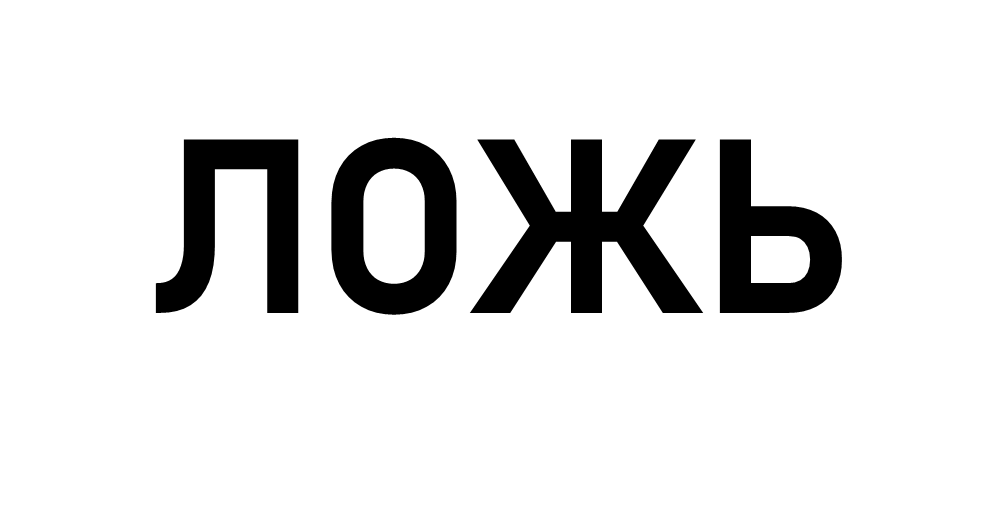 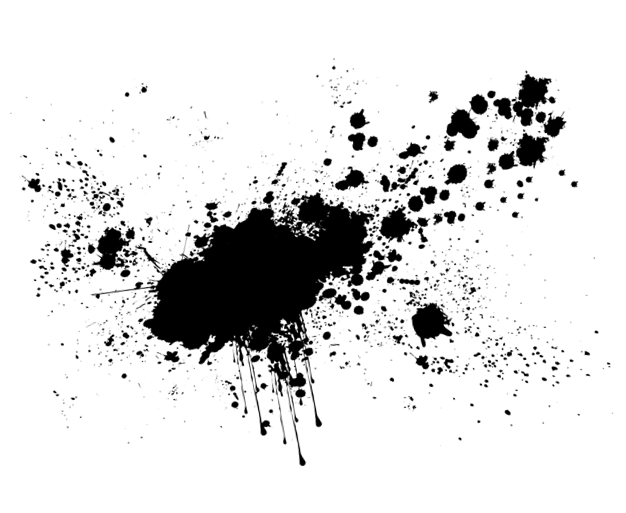 Емельян Пугачев являлся потомком и родственником первых Романовых
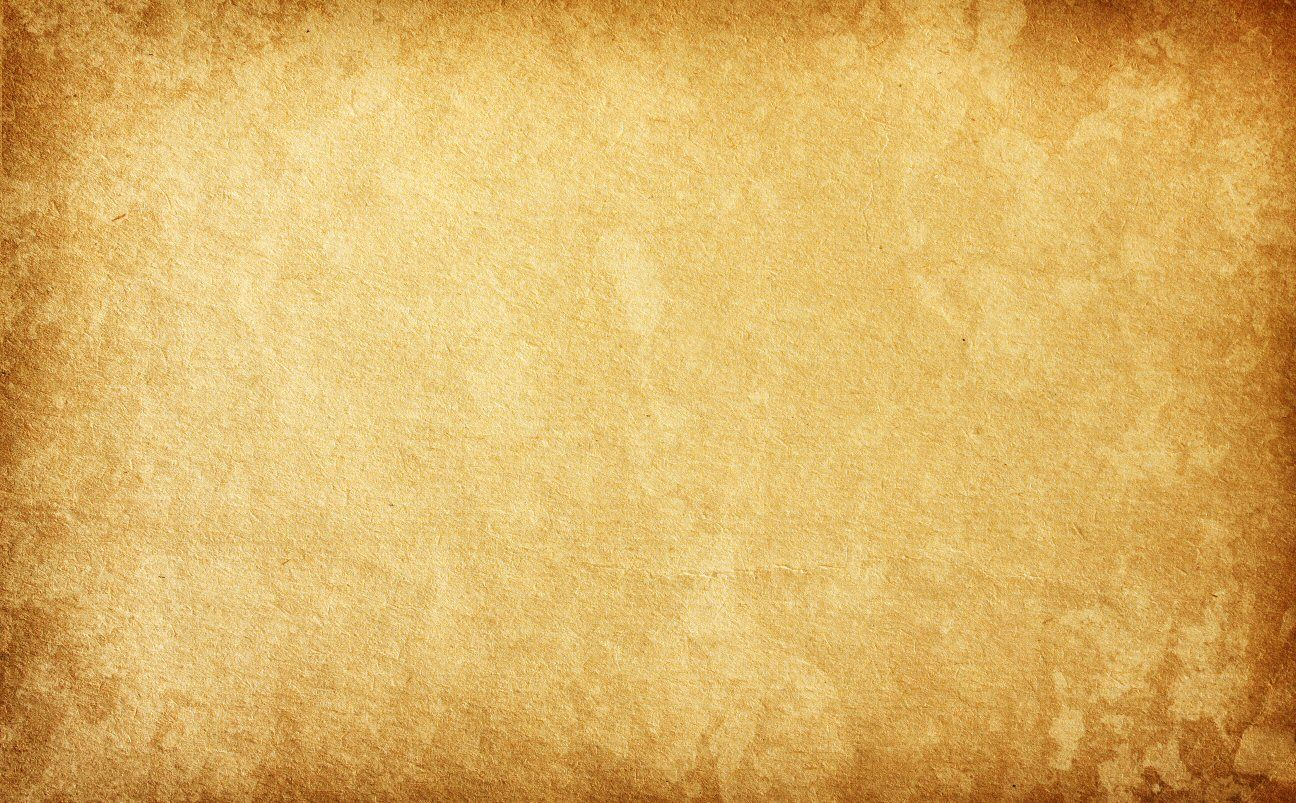 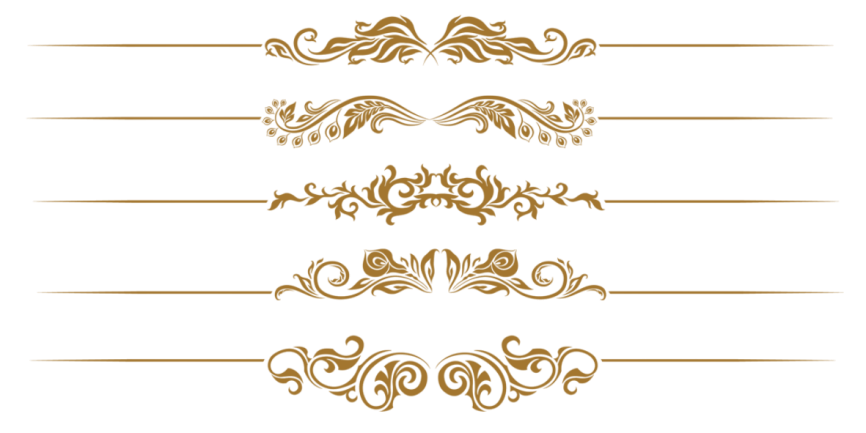 ДОМАШНЕЕ ЗАДАНИЕ
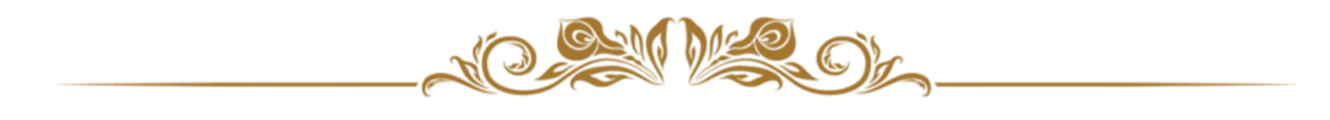 1) Повторить ход восстания, причины, итоги;
2) Сформулировать письменно ответ на вопрос, какими личностными качествами обладал Е. Пугачев, которые так привлекали людей на его сторону.
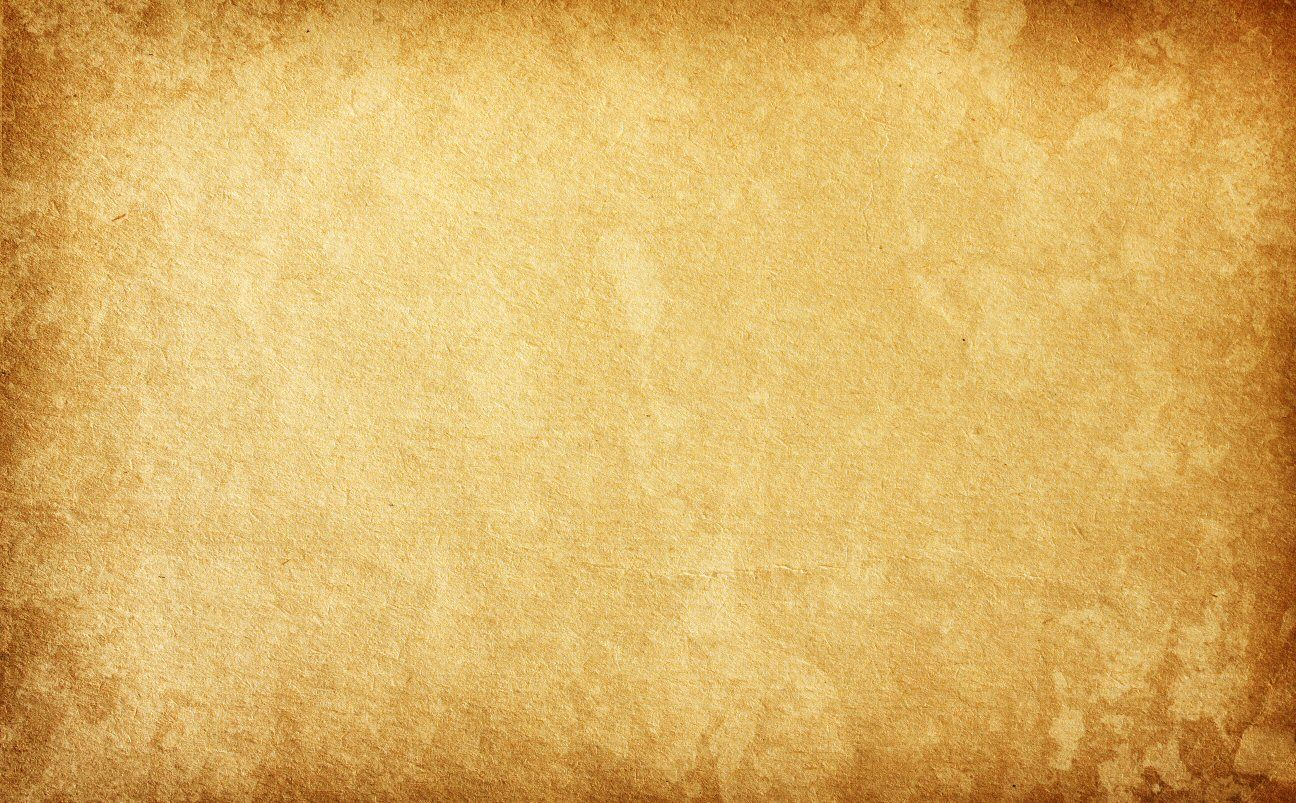 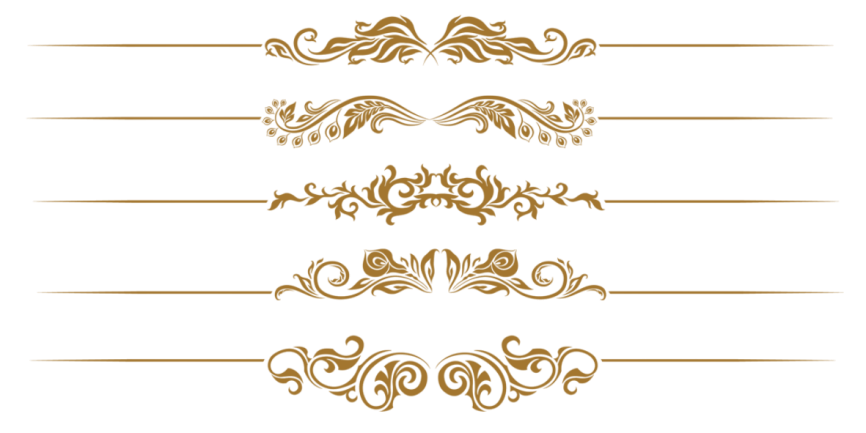 СПАСИБО ЗА УРОК!
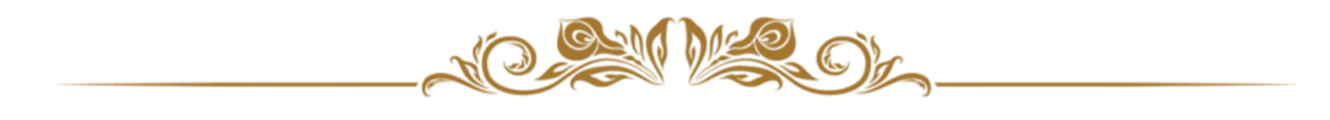 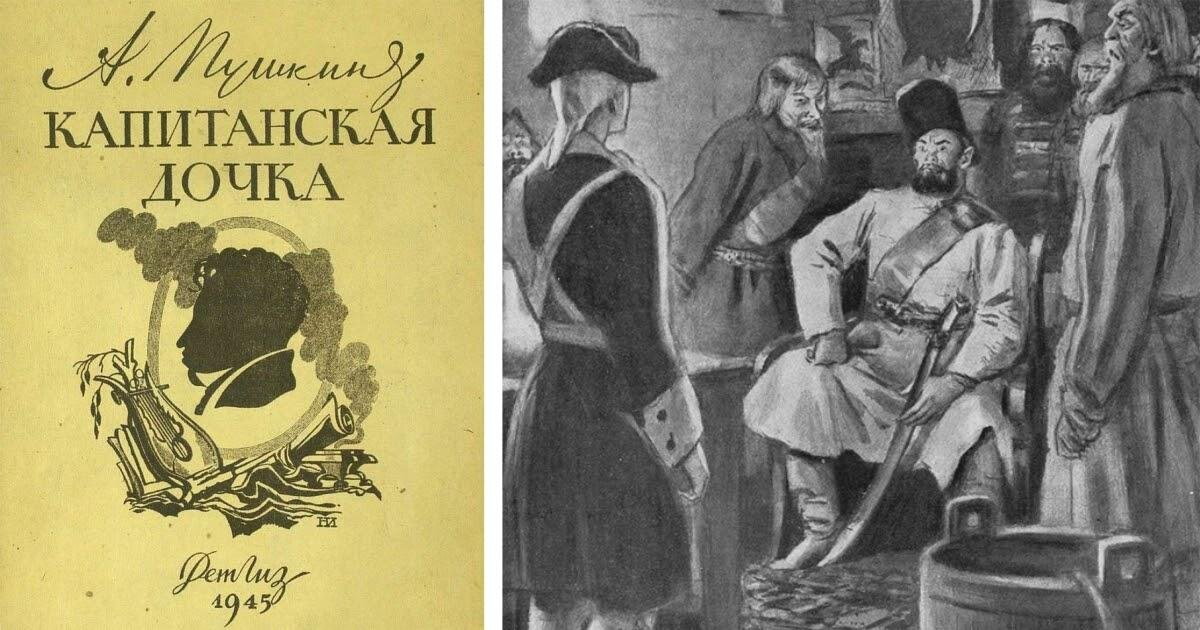 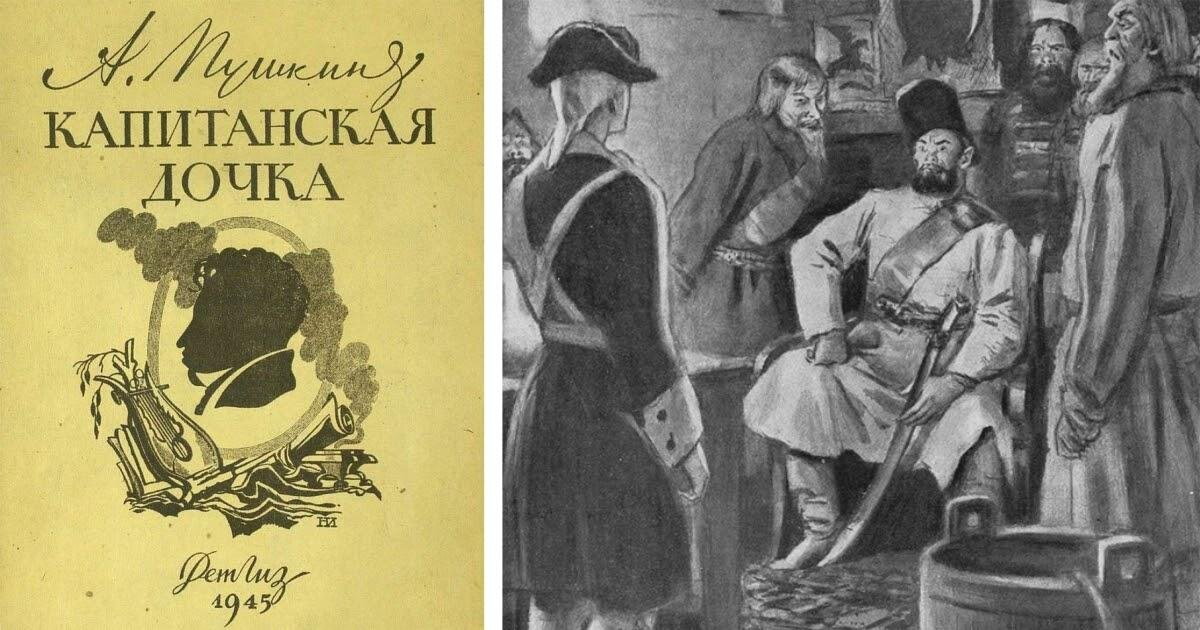 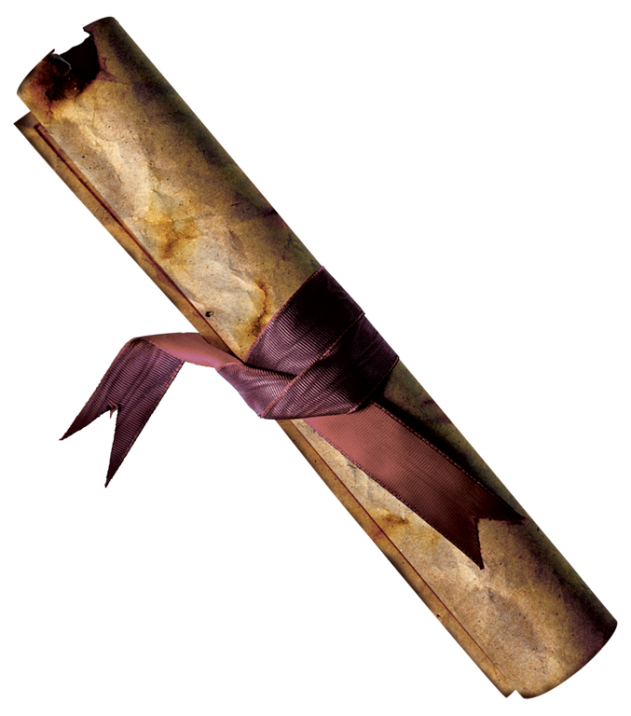 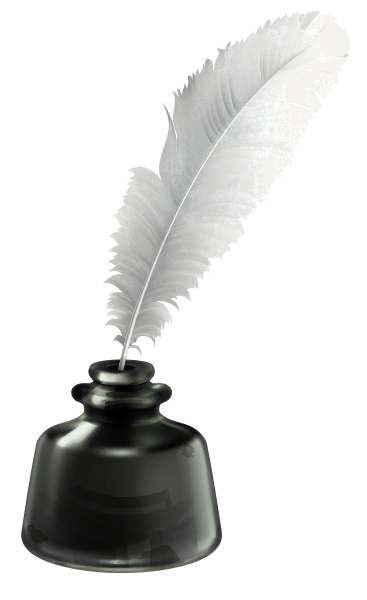 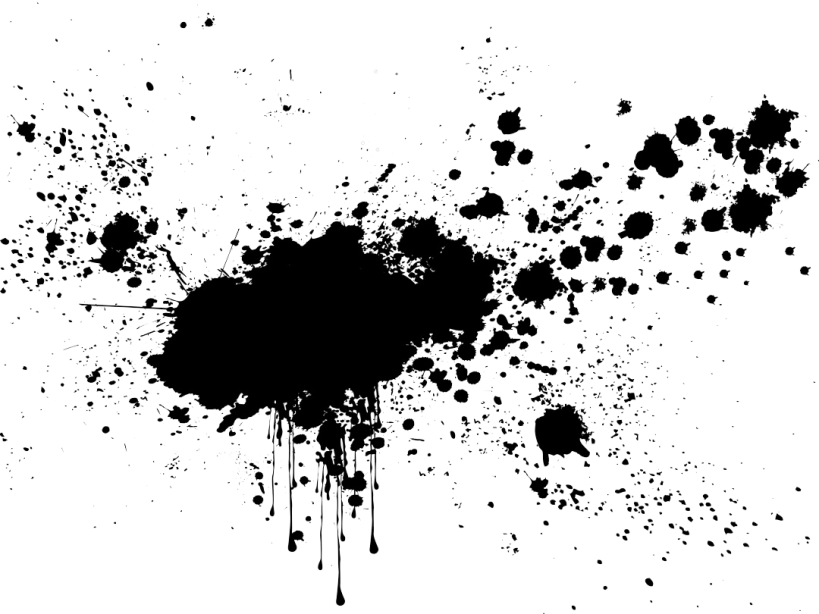